如何更好地利用图书馆
**************
图书馆利用
其他
图书馆利用
友 情 提 示
***************
图书馆利用
大学生以何种风貌利用图书馆
自觉遵守图书馆各项规章制度（P49）； 
维护图书馆的公共秩序；
衣着清洁、整齐；
避免大声喧哗和嬉戏，主动将手机设为震动状态；
避免占座、抢座；撕书等不道德行为……
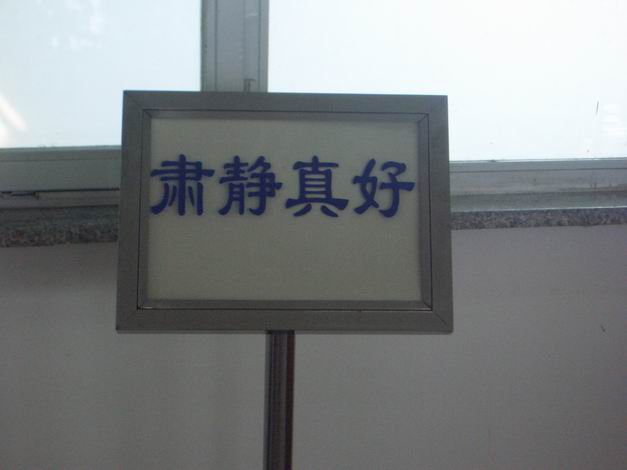 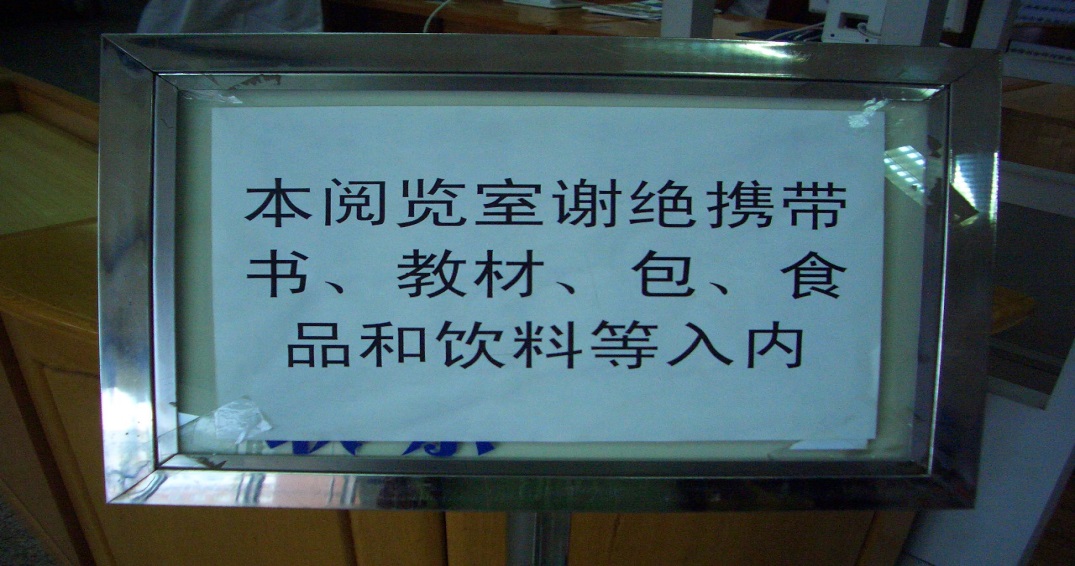 《图书馆利用》----文献的揭示
开馆时间、借书与还书时间和地点
图书馆利用
重 点 问 题
***************
图书馆利用
1.如何办理借书证？2.本科生借书册数？3.使用一卡通时注意的问题。4.个人物品存放地点。
5 借书证为什么借不了书？6.如何借书？
7.如何还书？
8.如何复制随书光盘？ 9.如何办理文献复印？
10.如何预约图书？
11.如何利用还书箱？
？
图书馆利用
如何办理借书证
无需办理，使用一卡通即可借书；
待“利用课”结束后，图书馆从一卡通中心获取数据，给考试合格的同学逐批开通借阅 权限。
图书馆利用
本科生借书册数
可借10册图书，借期60天；
每本图书可通过“我的图书馆”（微信上“我的借阅”、移动图书馆APP）办理一次续借，续借期限为正常借期的一半。
图书馆利用
使用一卡通时要注意的问题
一卡通应妥善保管，不得转给他人使用；
如发现读者本人一卡通有污损、折断或照片模糊等现象，均视为无效证件；
一卡通丢失的读者请速到一卡通中心办理挂失手续，并到图书馆总还书台办理封卡手续。
图书馆利用
书包等个人物品放在什么地方
图书馆各阅览区域一律不能携带个人物品（手机、电脑等移动终端除外）；
个人物品统一放到存包柜，需当天取走，自己带锁。
如存包柜使用中出现问题，请与保安联系。
图书馆利用
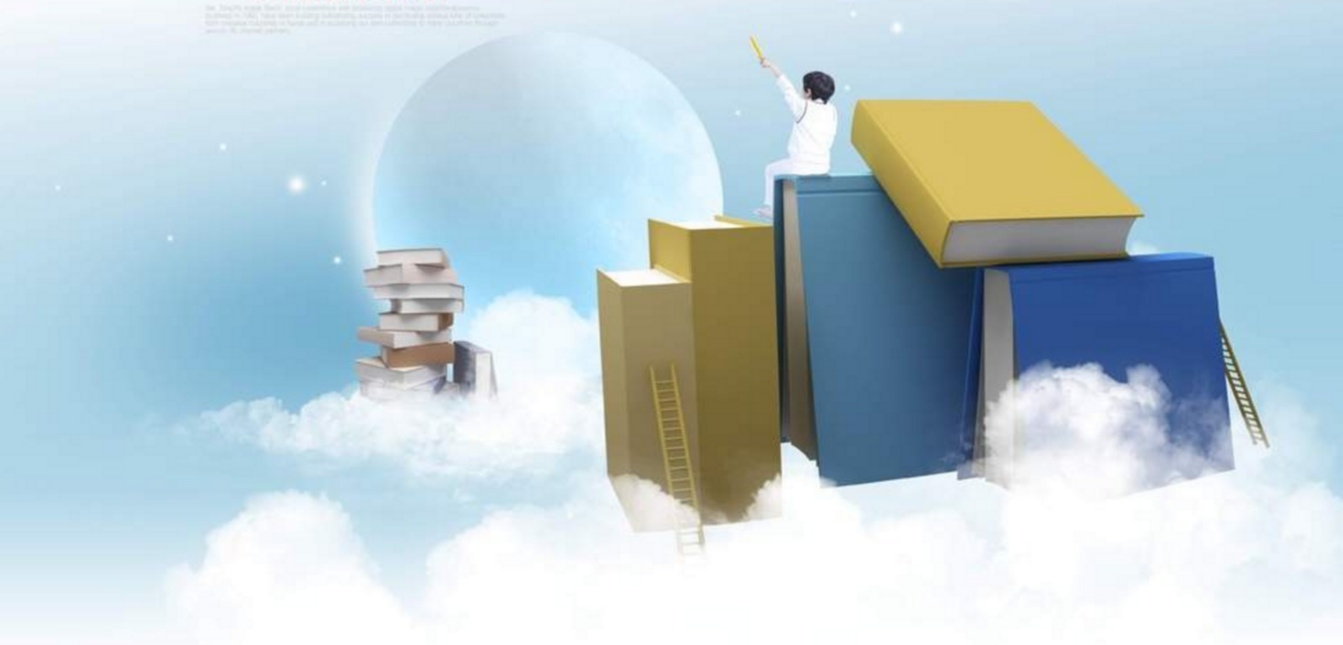 如何借到自己感兴趣的图书？
借书证为什么借不了图书
达到了借阅权限的上限；
所借单册图书超期15天；
因所借图书超期等现象累计罚款超过10元，系统自动终止借书权限。
图书馆利用
《图书馆利用》----文献的揭示
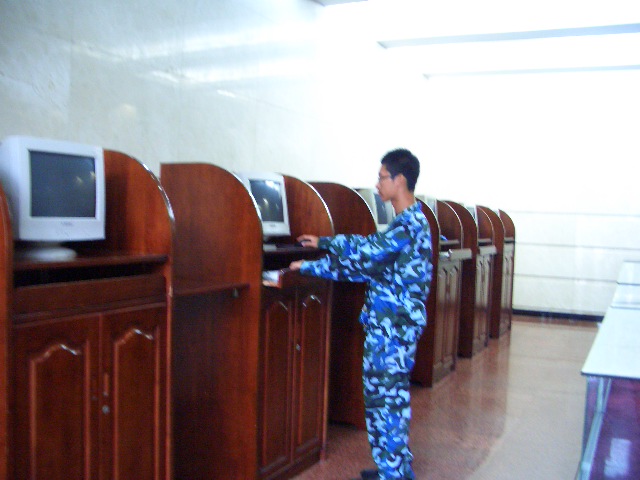 如何借到自己感兴趣的图书
例：《语言过程与维度》/彭宣维
首先，需要通过图书馆主页上的“馆藏目录”
查找馆内是否有收藏。
《图书馆利用》----文献的揭示
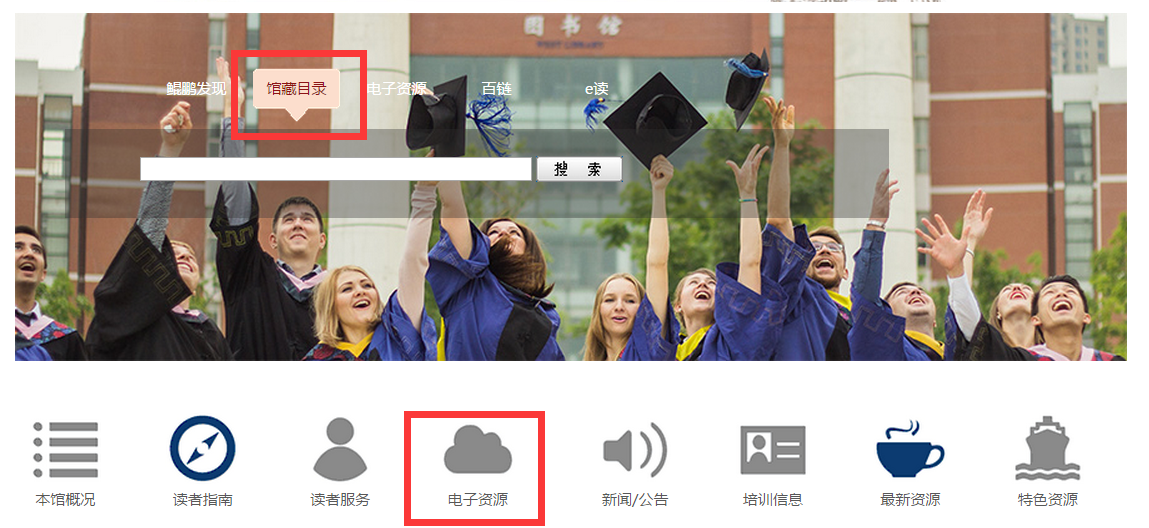 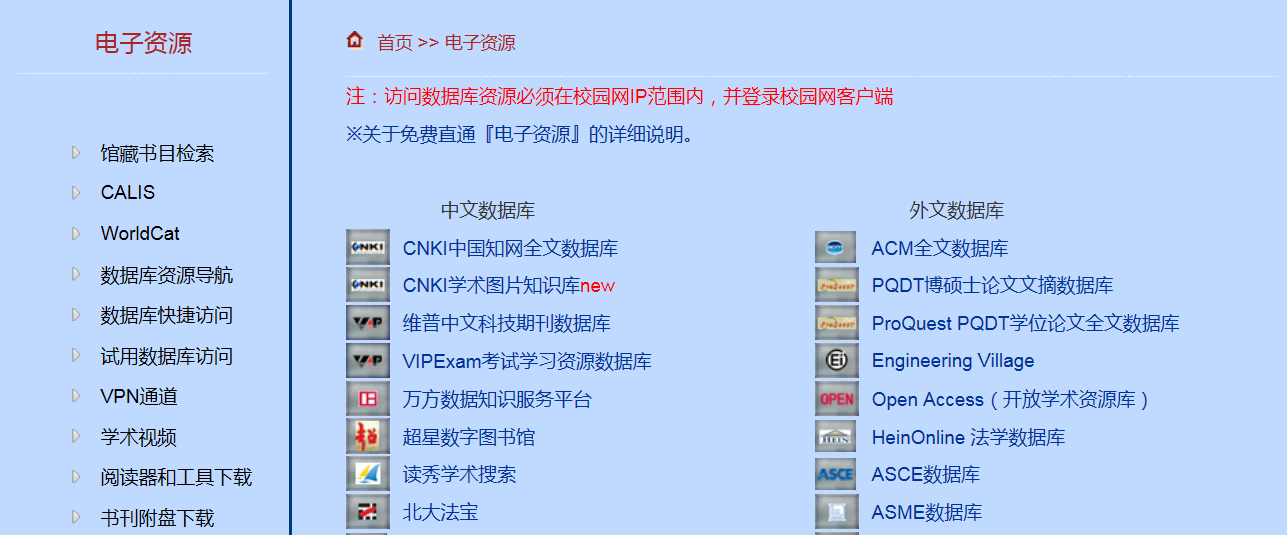 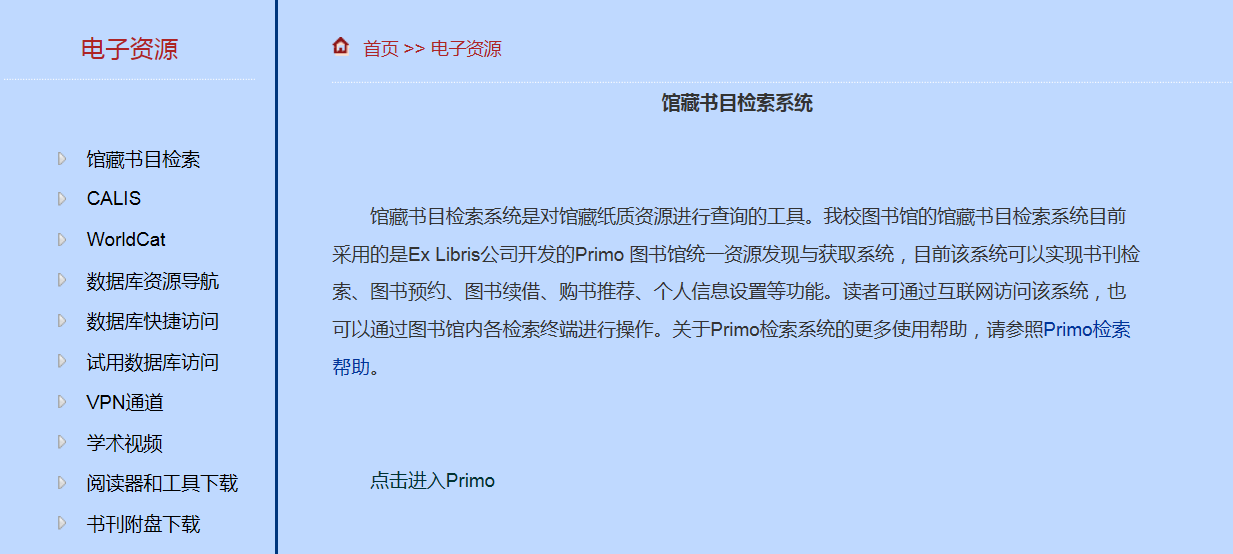 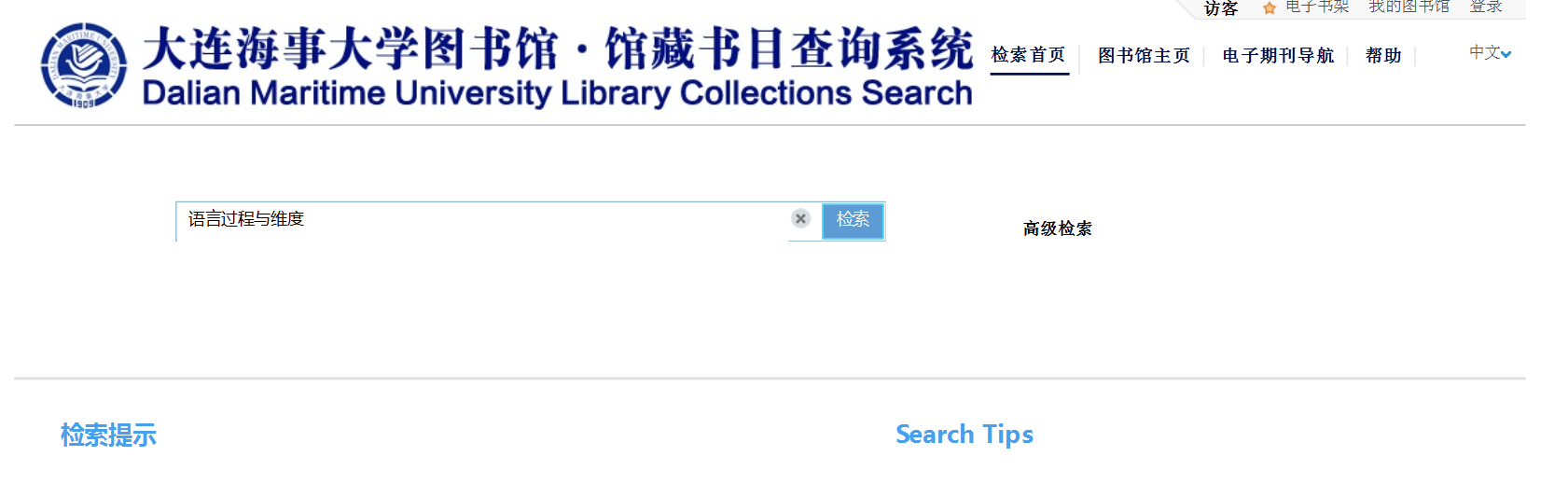 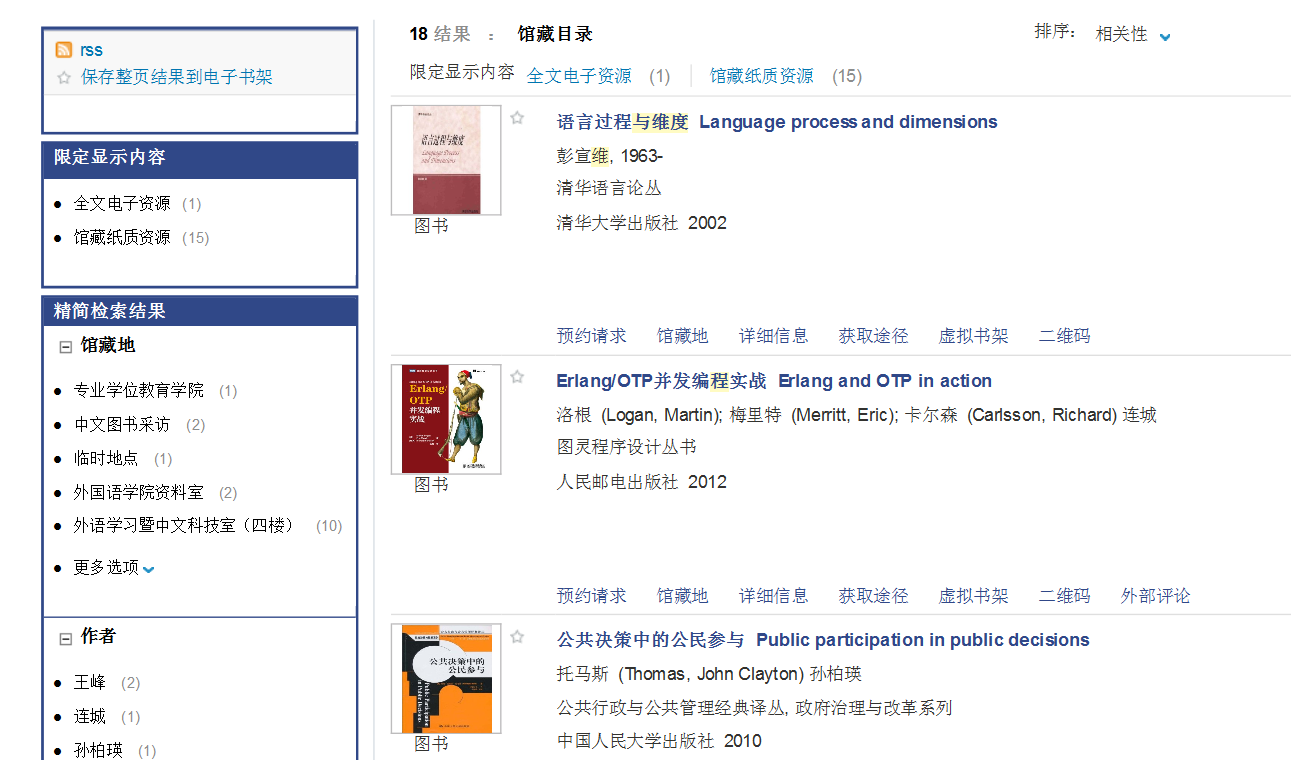 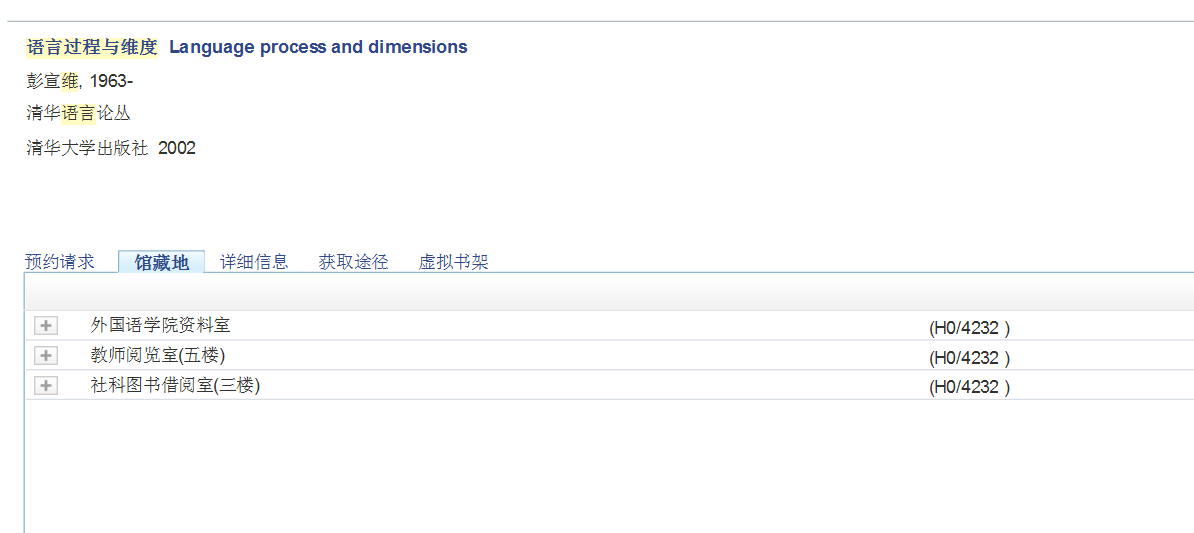 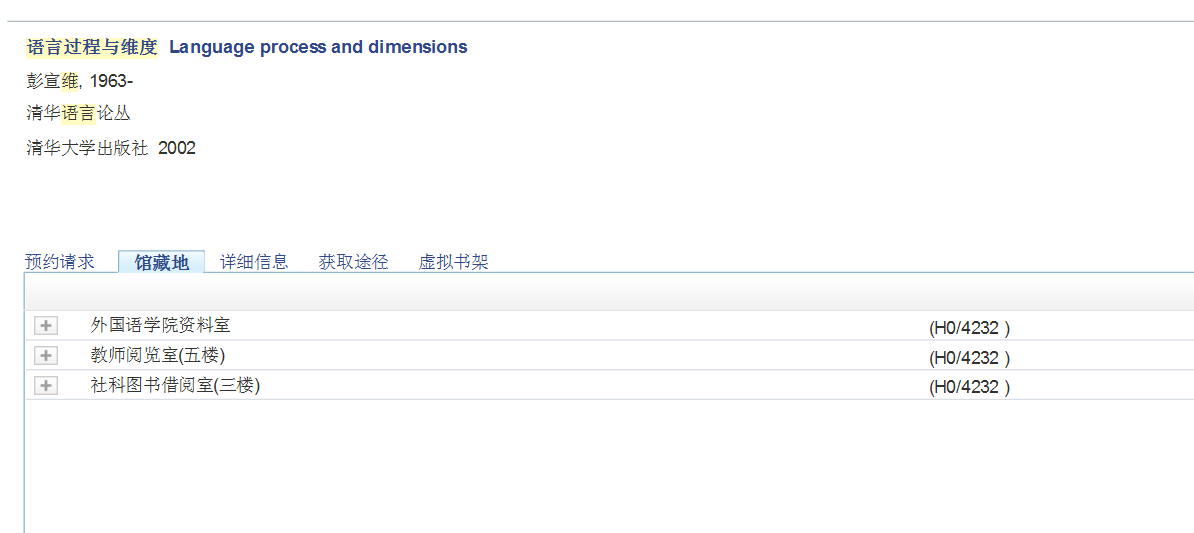 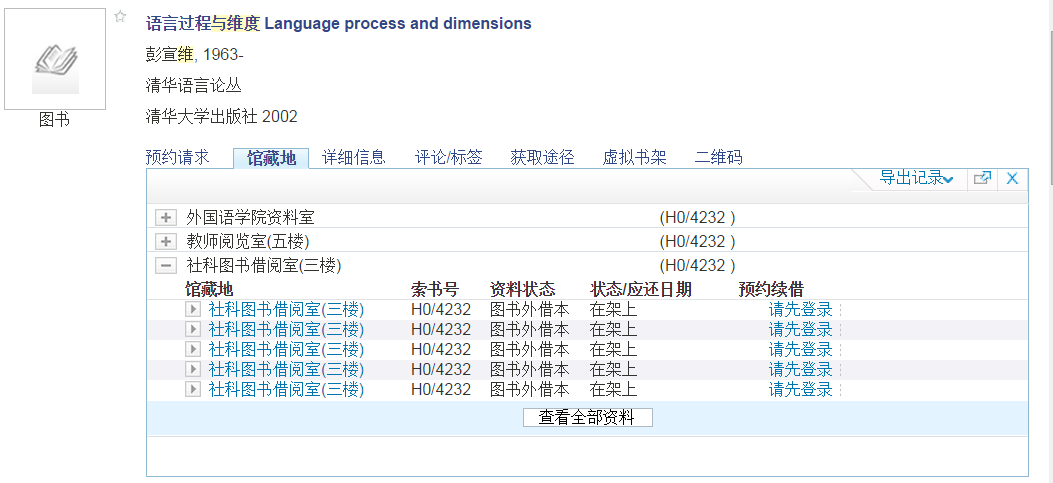 查找图书的依据，要记住
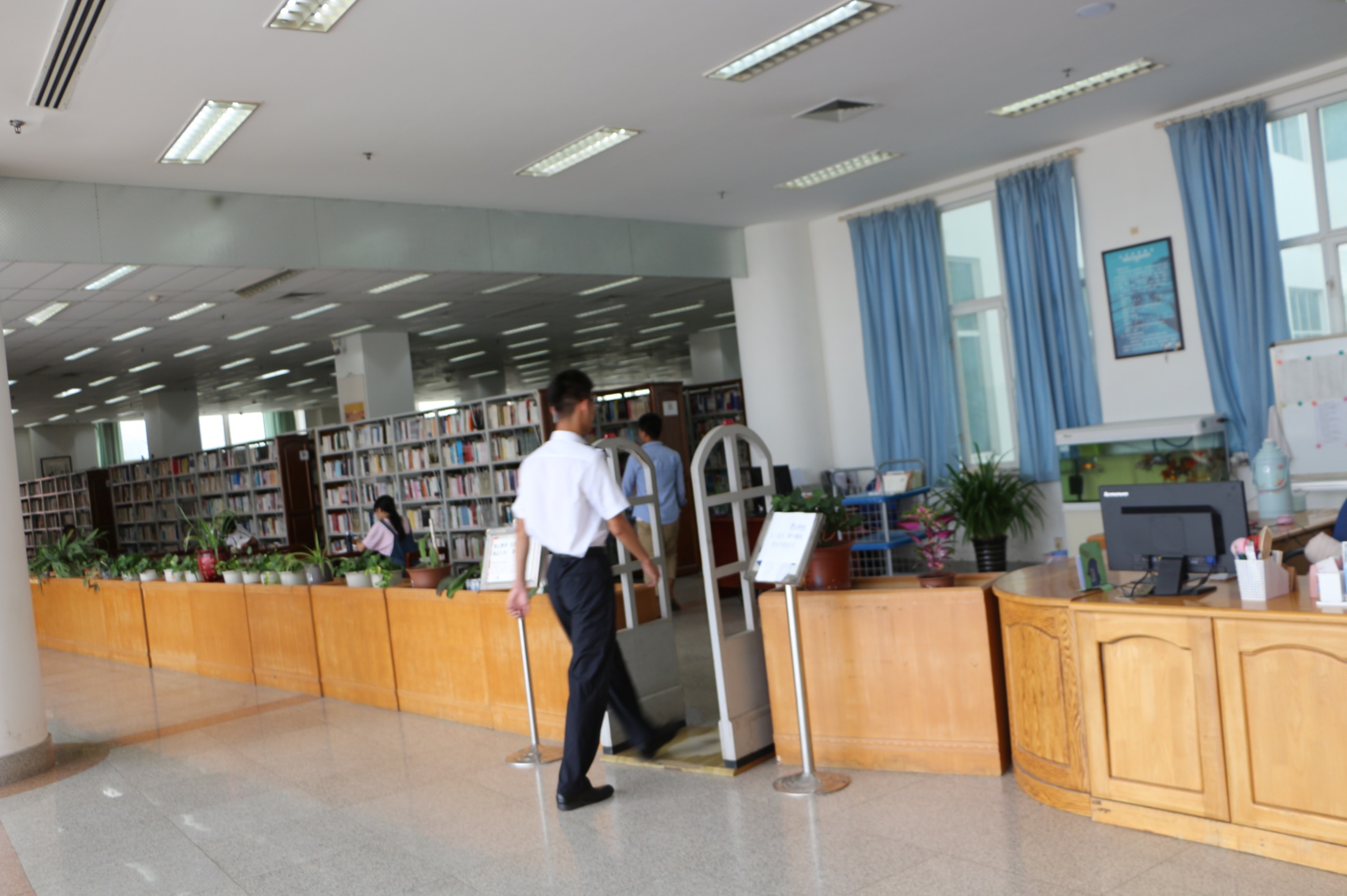 读者拿着索书号到3楼，凭本人一卡通进入阅览室。
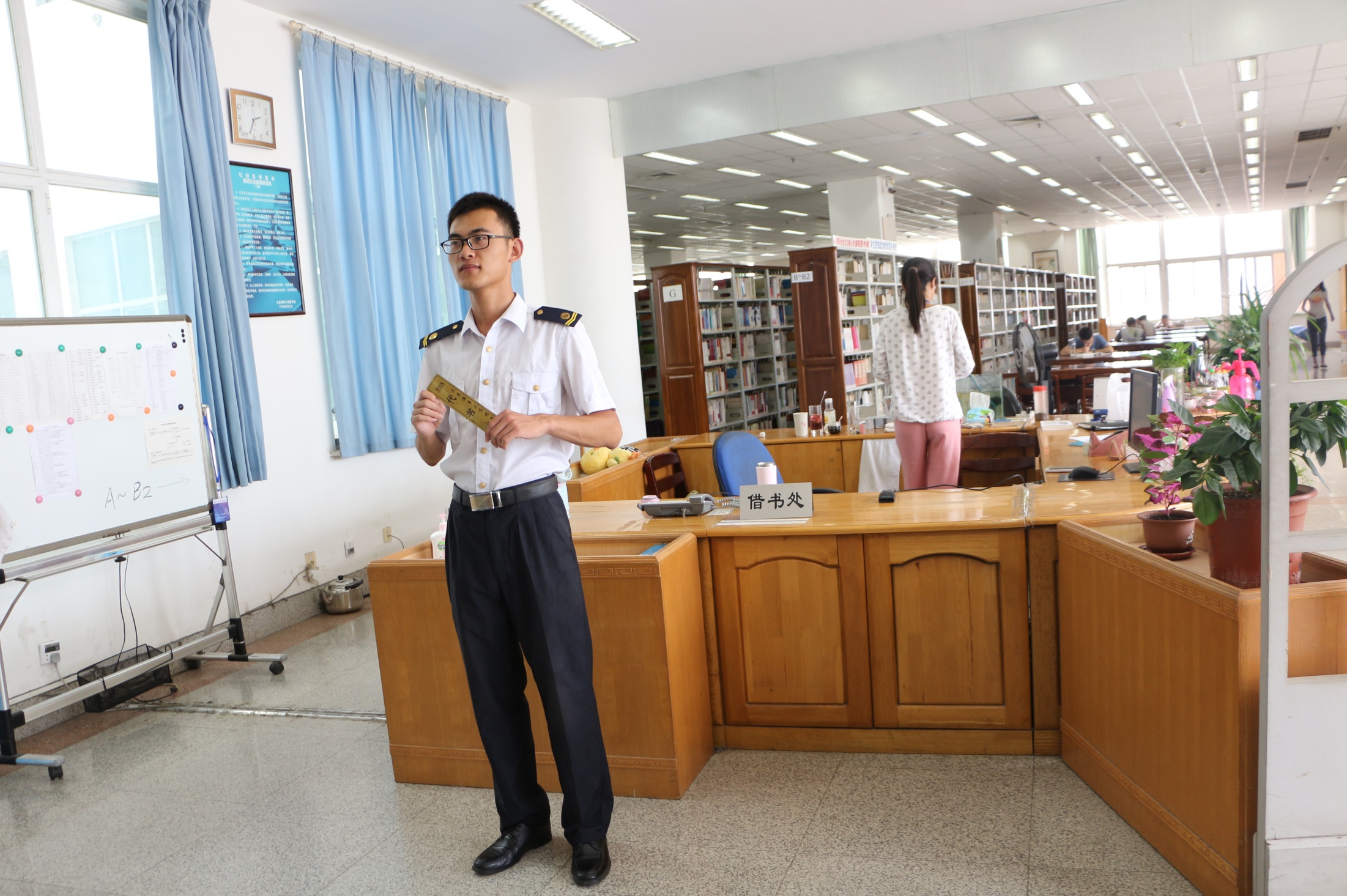 在借书处取代书板，并记住代书板上的号码。
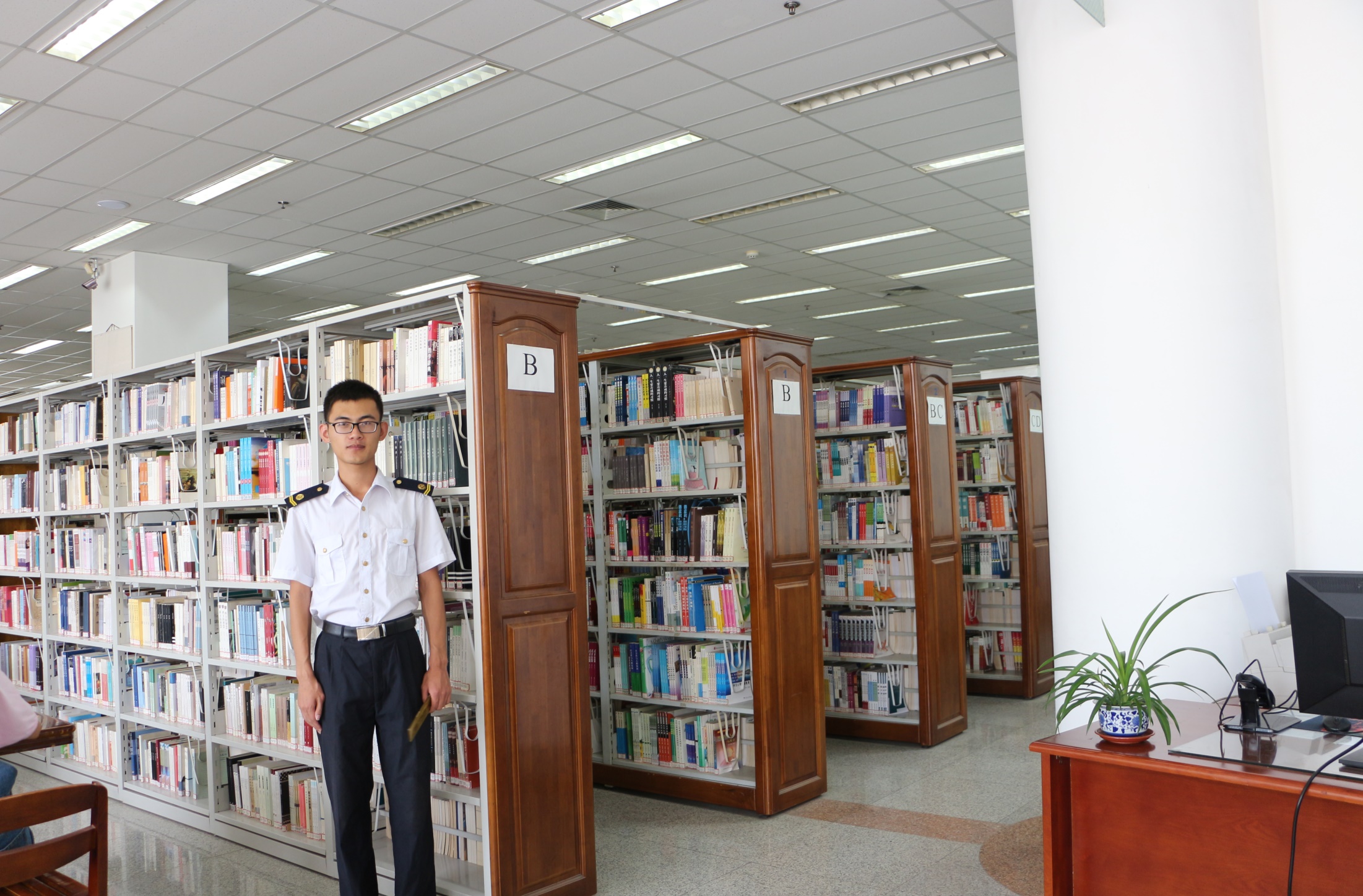 找到图书所对应类目的书架。
注意查看架标
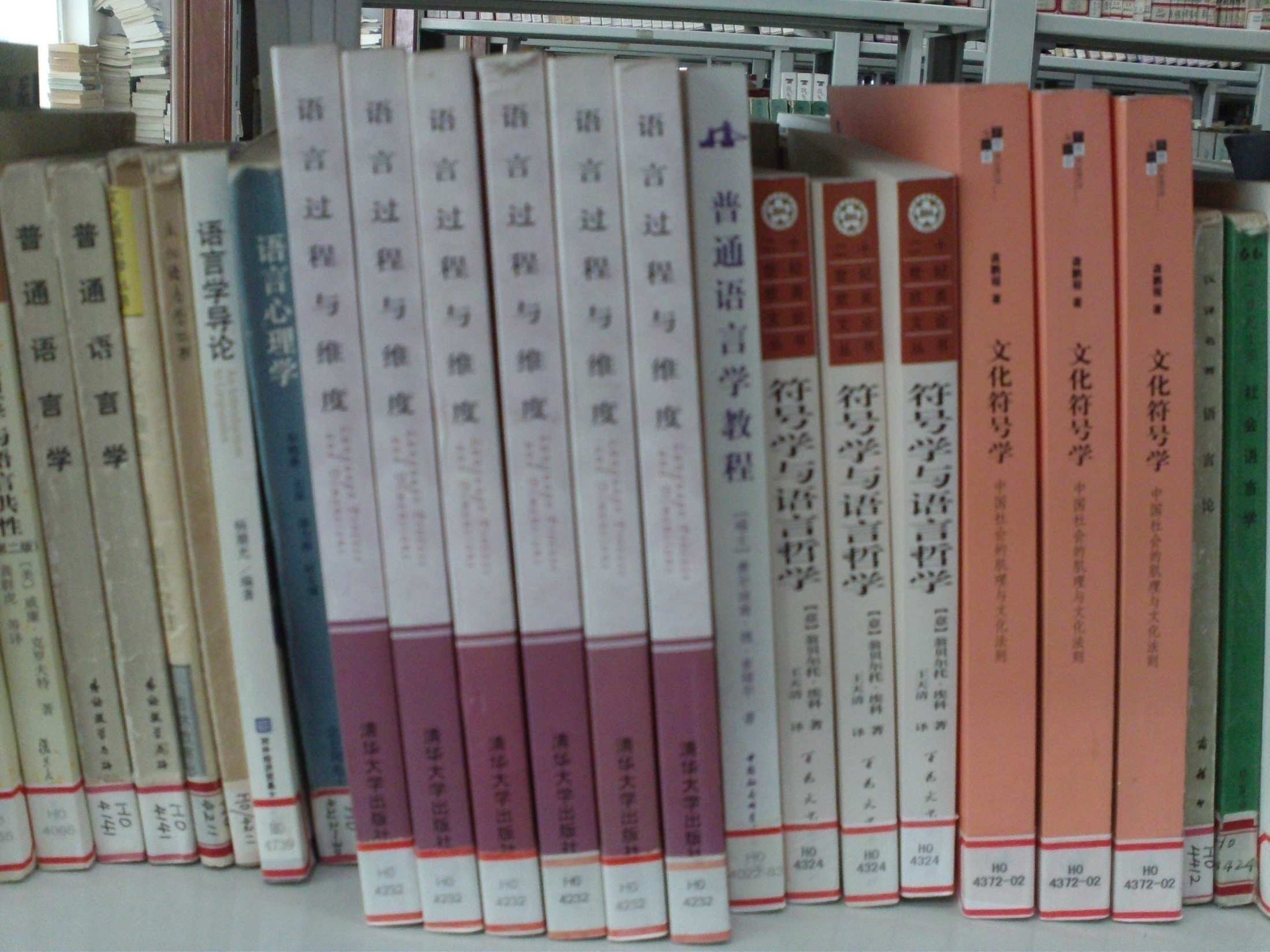 查看具体的索书号
H0/4232
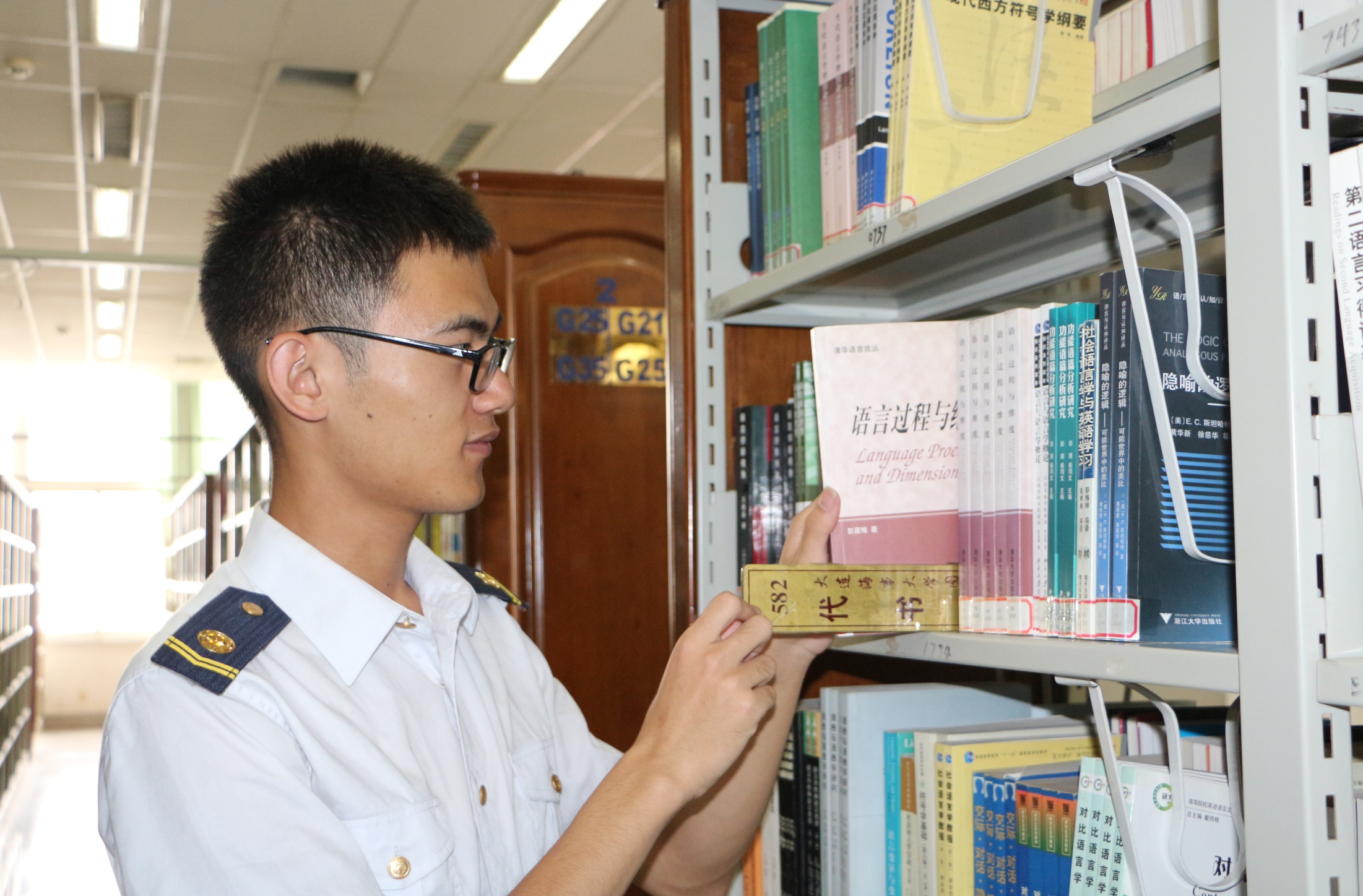 代书板的作用：代替图书位置，防止图书乱架。
利用代书板选取图书
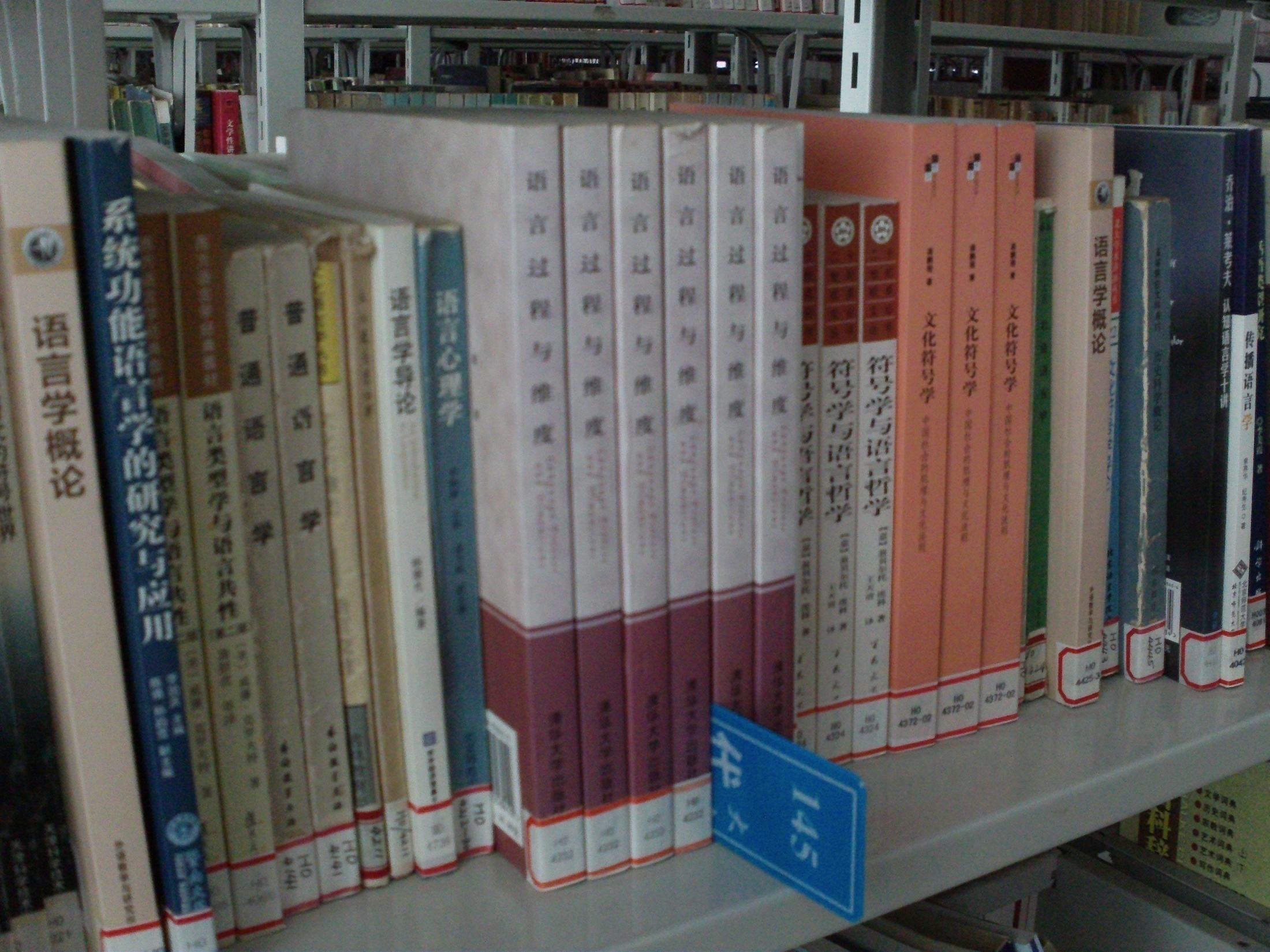 插入代书板时，请将代书板上的号码露在外面。
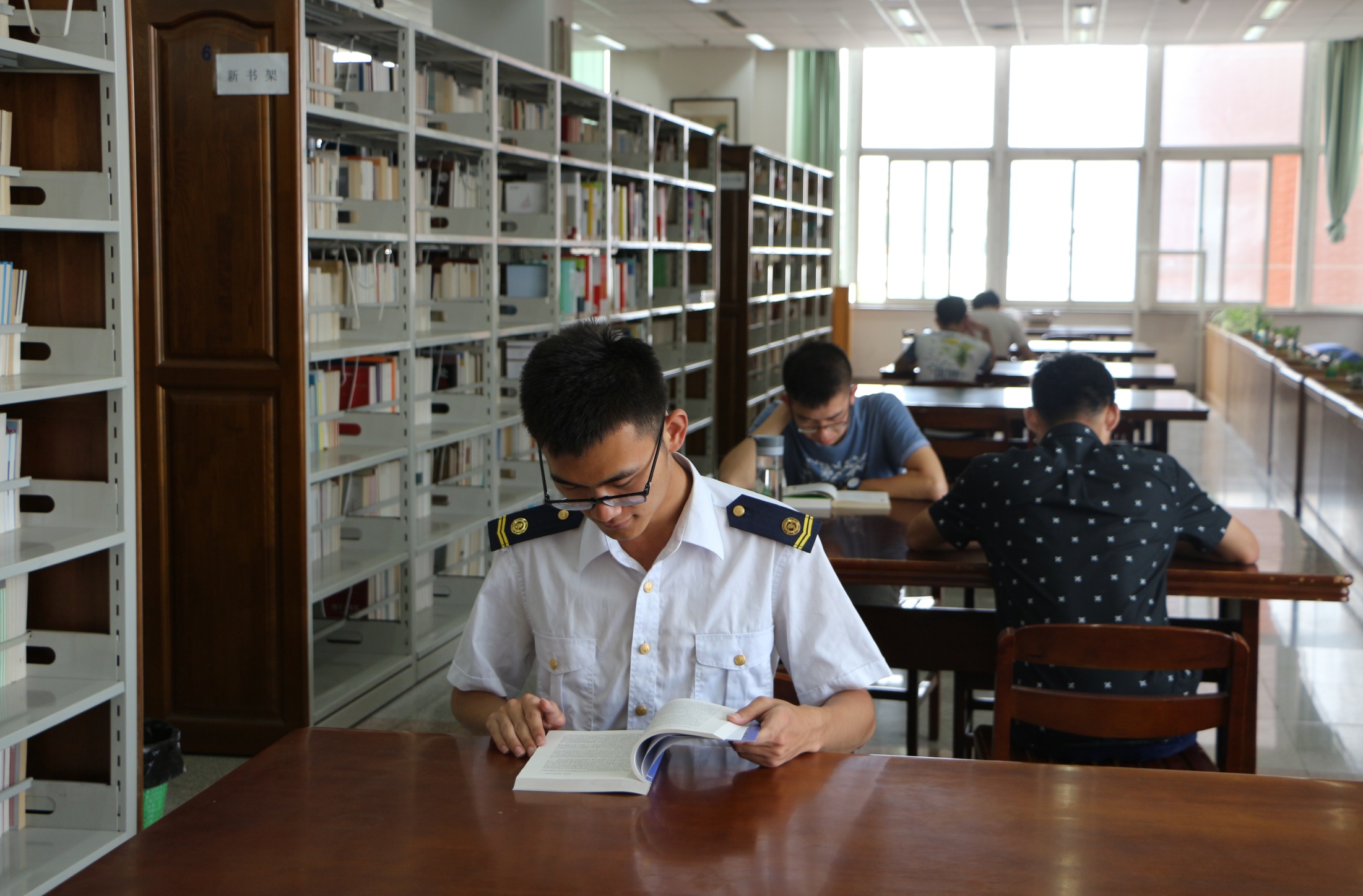 室内阅览
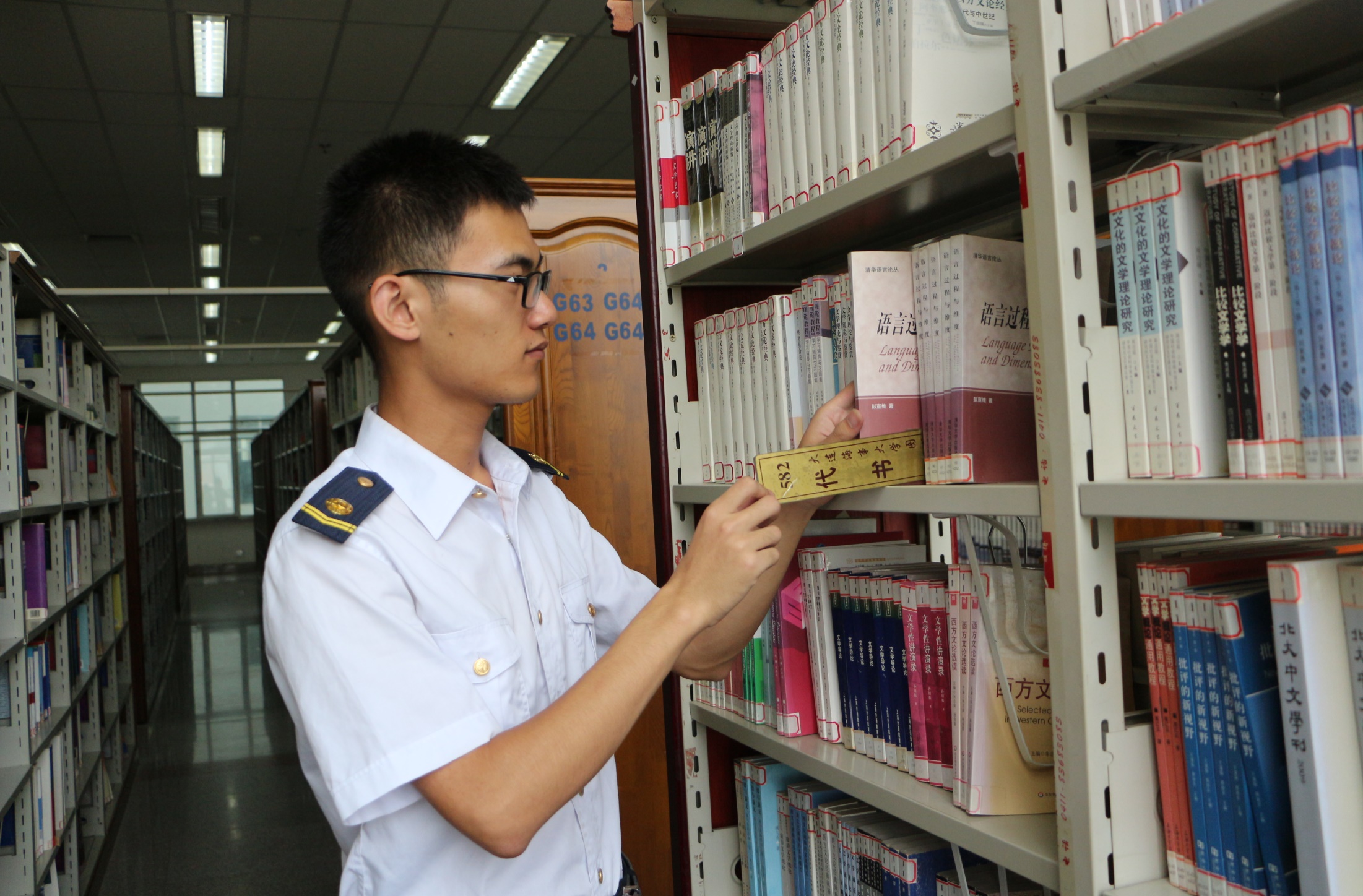 阅后的图书请放回代书板所在位置，并抽出代书板。
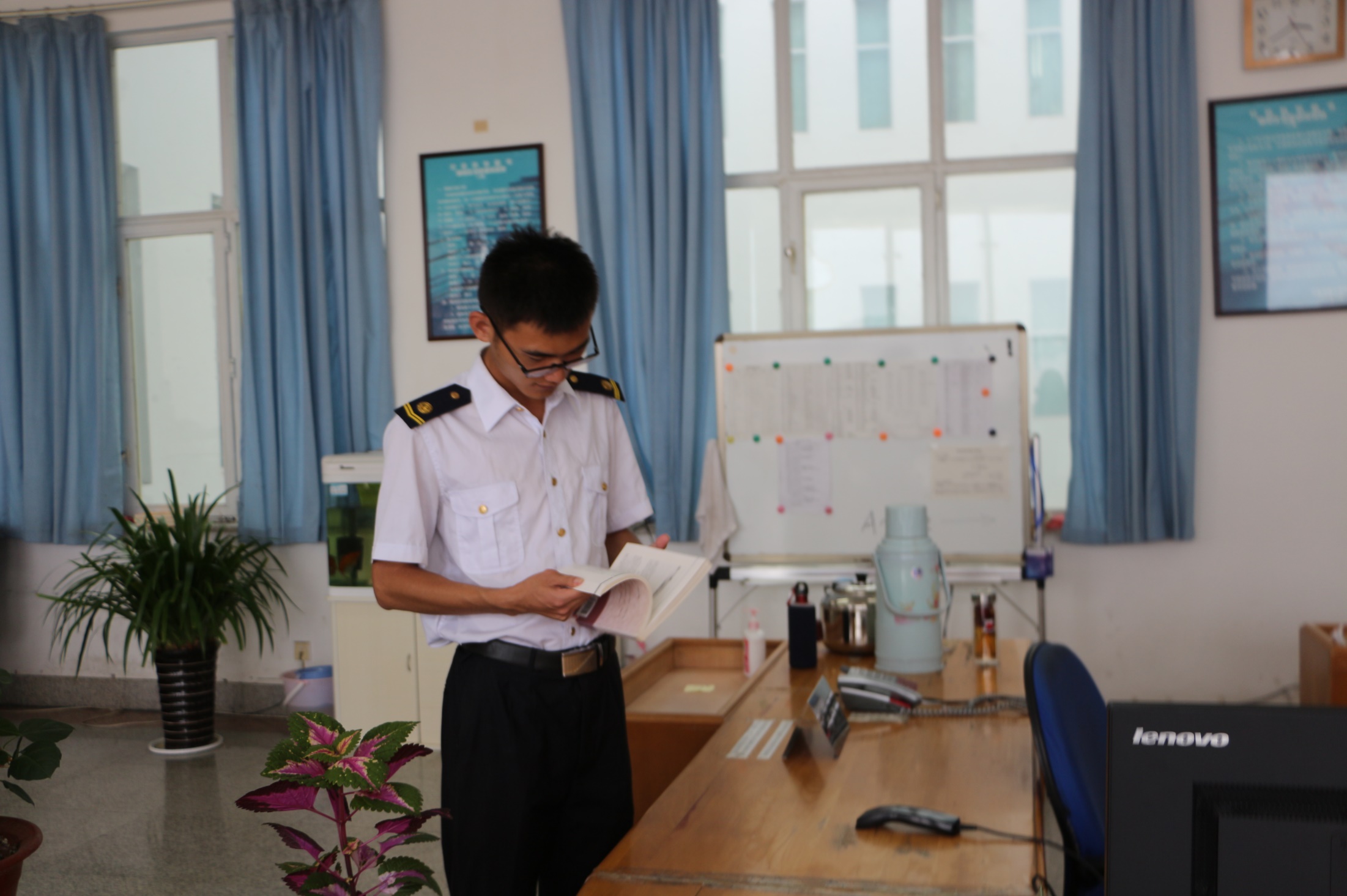 办理借书手续前，请将代书板放回原处。同时请仔细翻阅图书，检查书页中是否有污损、划线等情况，并请工作人员及时处理（加盖印章）。
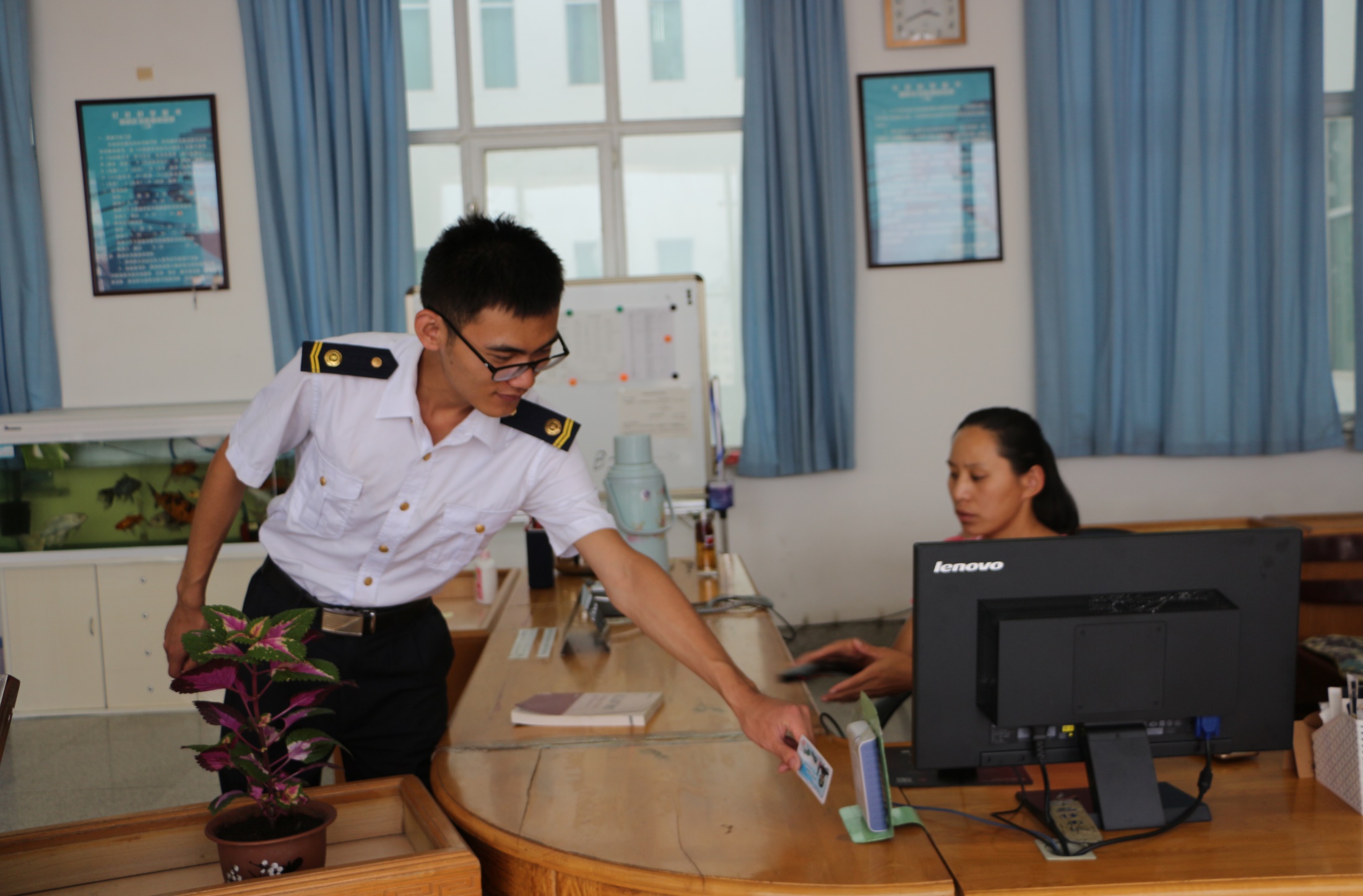 《图书馆利用》——图书馆概况
先刷卡
在入口处办理借书手续。
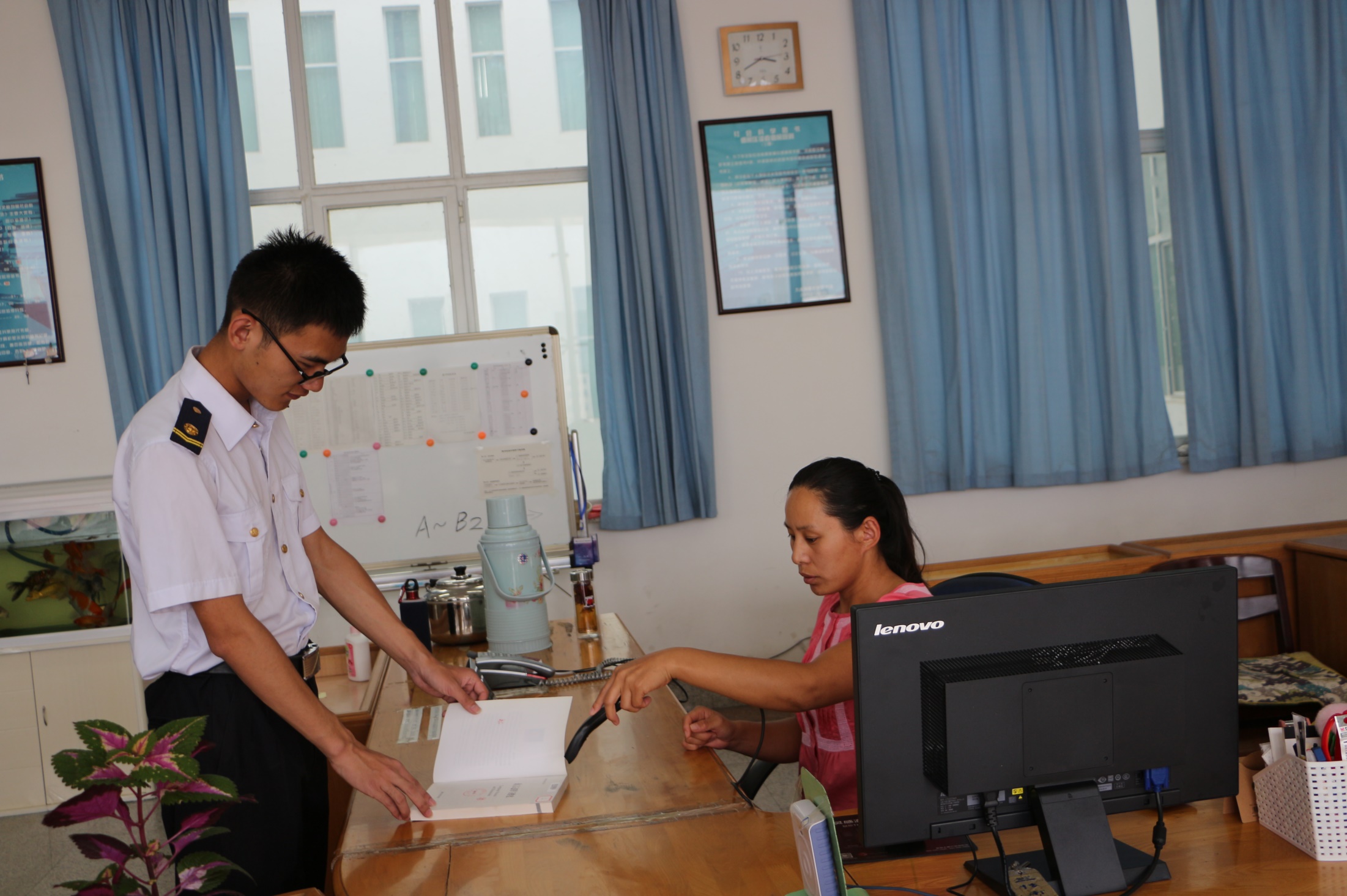 办理外借手续：将书翻到条码页，扫描图书条码。
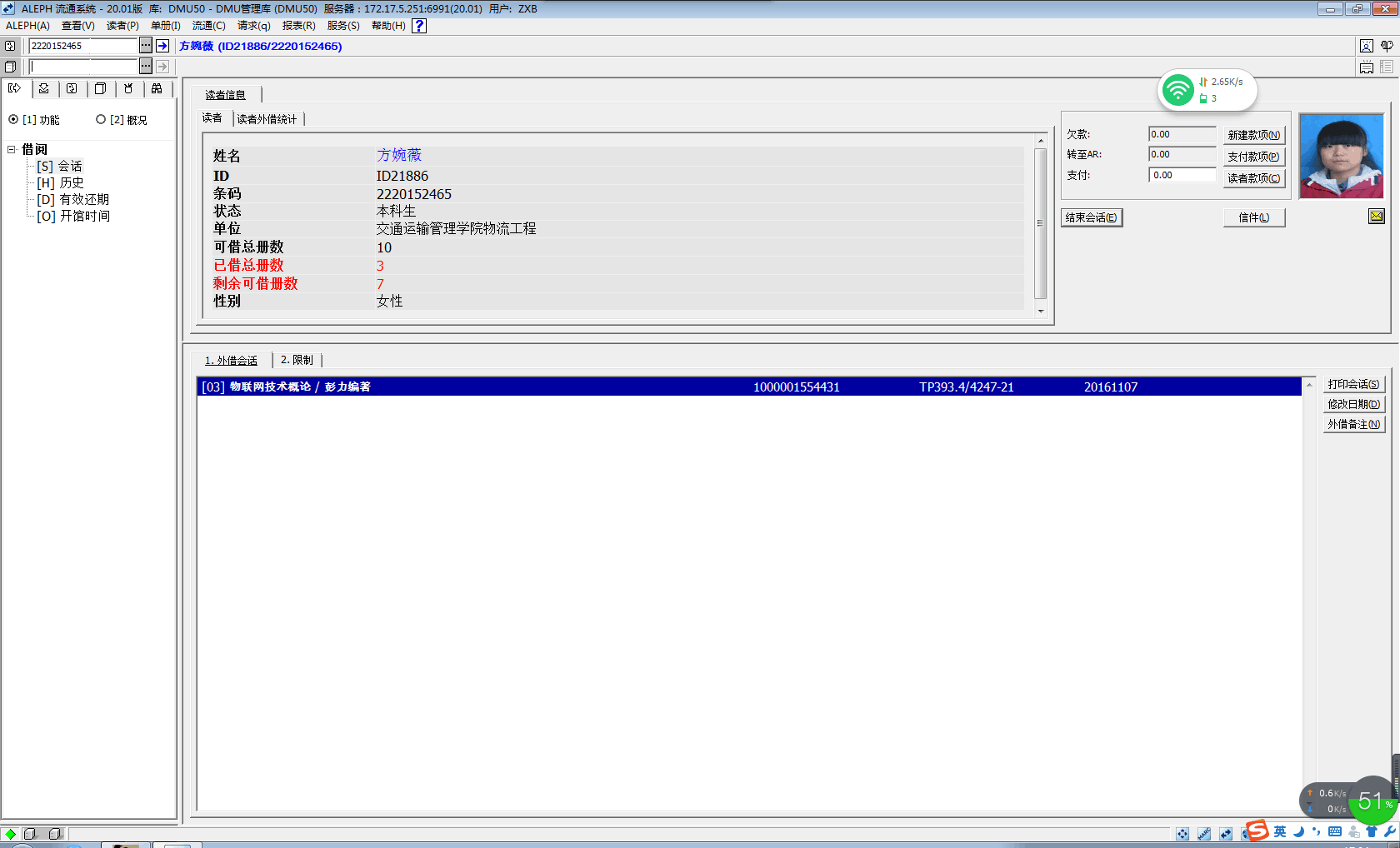 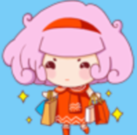 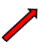 本人信息
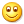 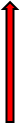 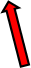 可借册数
是否存在欠款
应还日期
请读者注意屏幕显示的本人信息！
图书馆利用--基础知识
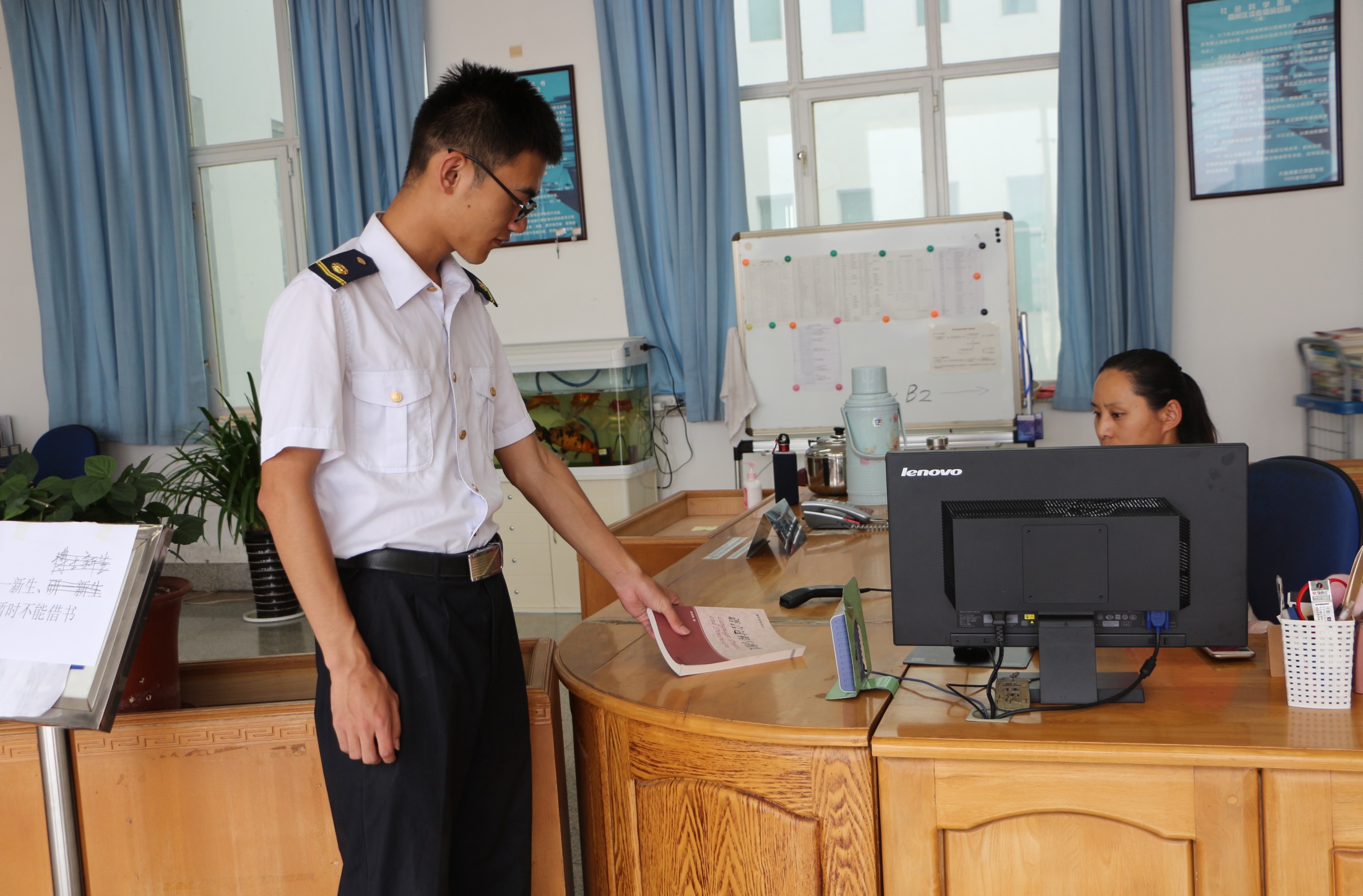 从出口处取走自己所借图书。
《图书馆利用》——图书馆概况
小结：如何借到自己感兴趣的图书
进入“图书馆主页-馆藏书目”检索系统，查找图书的馆藏信息，记录好馆藏地址和索书号；
注意在阅览室借书处拿取代书板，查找图书时候要使用代书板；
依据索书号顺序查找图书：查看架标—大类—小类；
在借书处，首先将代书板放回原处，然后查看所借图书是否有污损、划线等情况，及时请工作人员处理（加盖印章）；
办理外借手续时，请注意个人屏幕信息。
图书馆利用
借书时的3点小提示
必须持本人一卡通办理图书外借手续。
　检查自己所借图书是否有污损、划线等现象。
　外借手续完成后，查看屏幕上个人信息是否已清除。
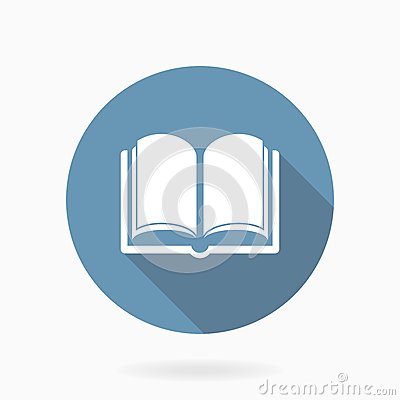 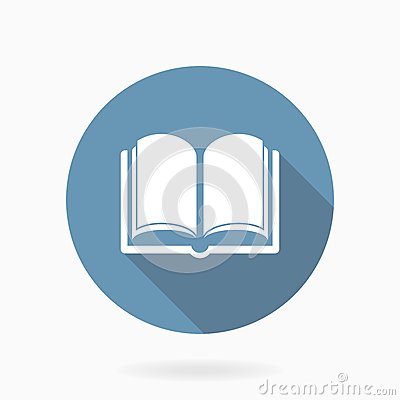 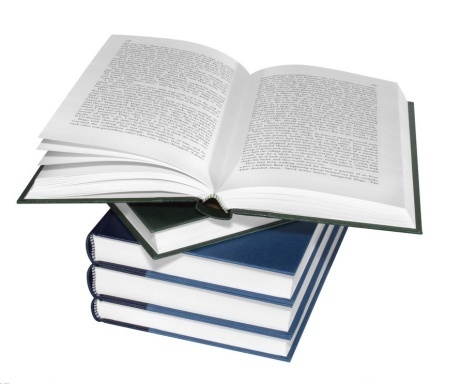 图书馆利用
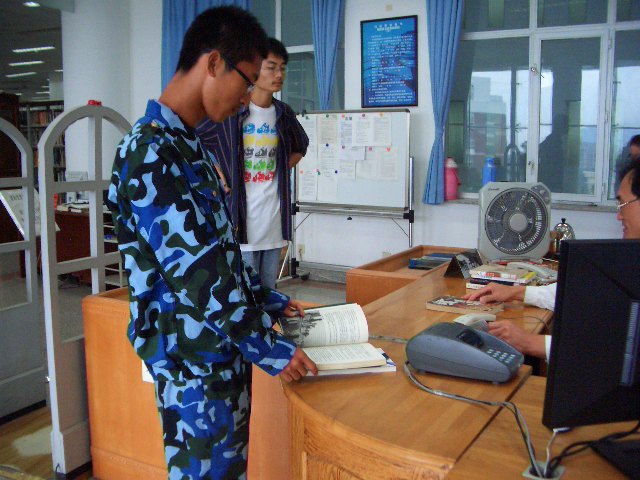 请检查所借图书中是否有污损、破损、划线、缺页等情况。
破损图书
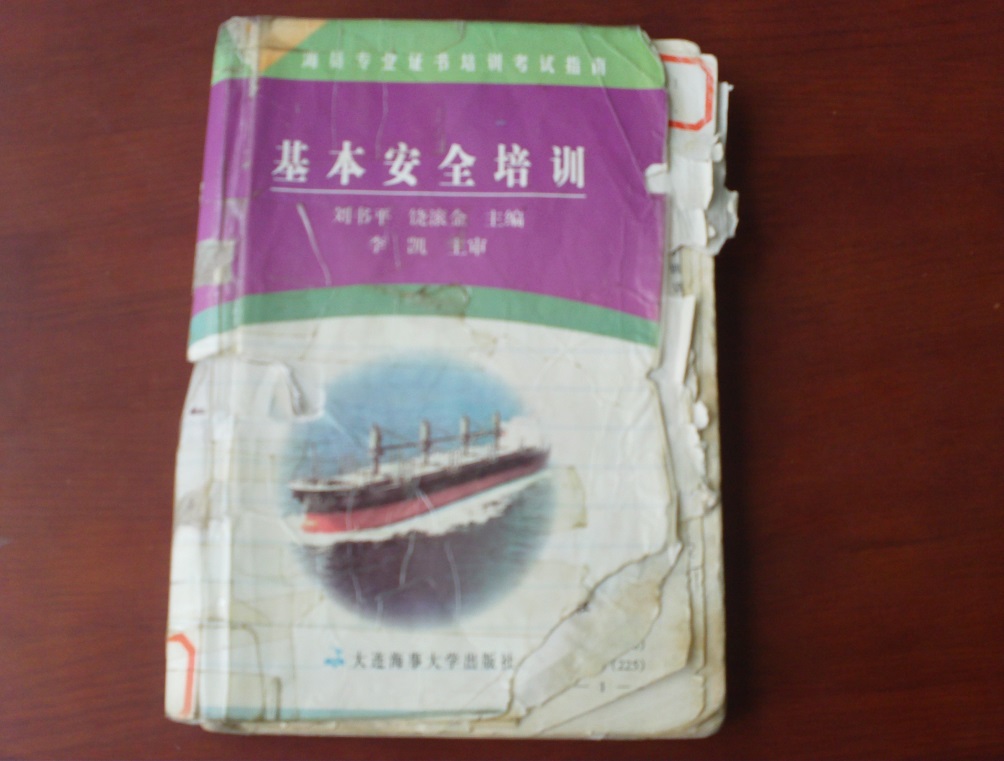 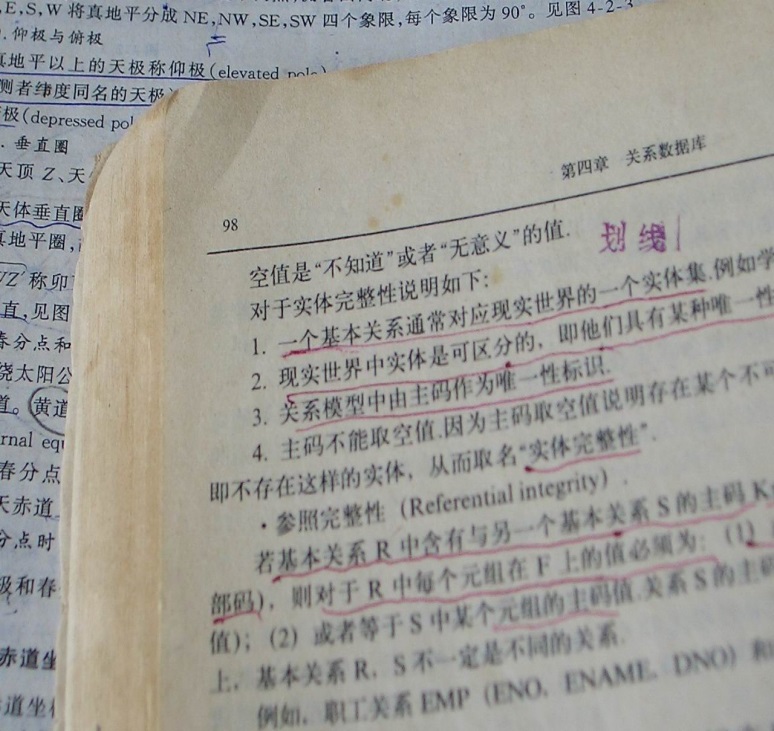 画线图书
如果发现上述情况，请工作人员加盖印章。
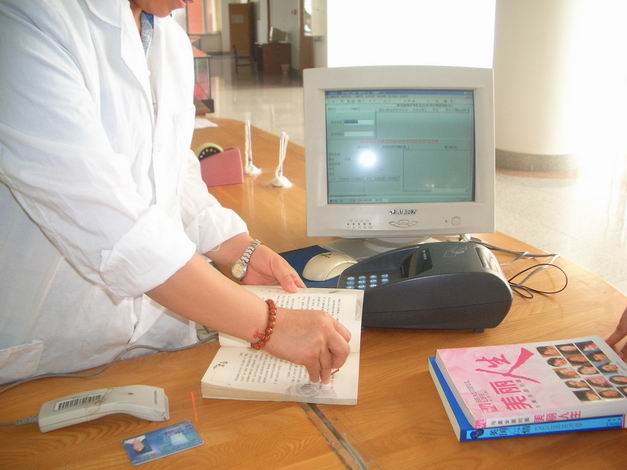 《图书馆利用》----文献的揭示
借书后的几点小提示
读者可通过多种方式，查阅本人所借图书到期情况；
读者可利用“我的图书馆”（微信上“我的借阅”、移动图书馆APP）自行办理图书的续借、预约等服务；
       （加二维码）
如图书超期、污损、破损、画线等，按规定进行相应罚款。
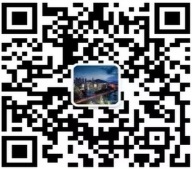 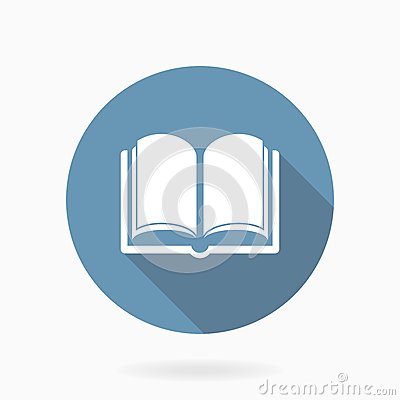 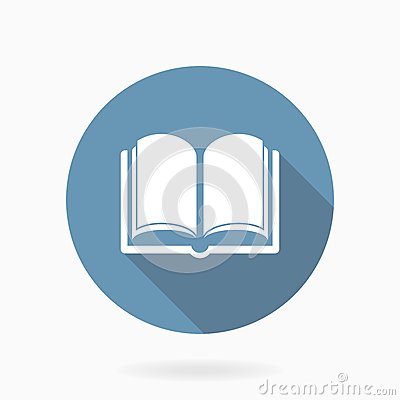 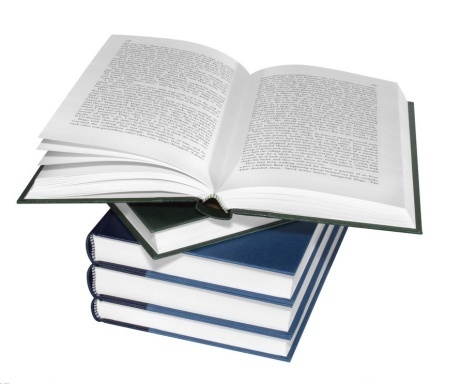 图书馆利用
温馨提示：
遗失赔款与遗失赔书：当所借图书遗失后，建议办理遗失赔书（经还书台确认后到书店或是网上购买ISBN号相同的正版新书），这样可以减少经济损失。
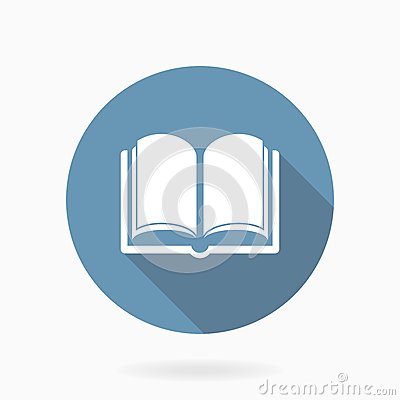 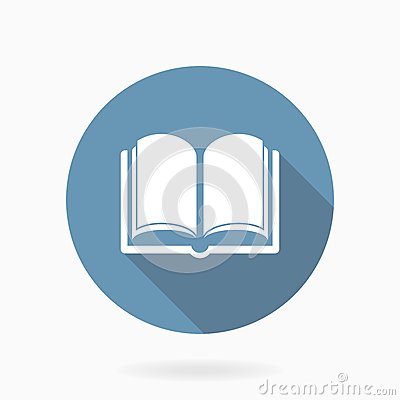 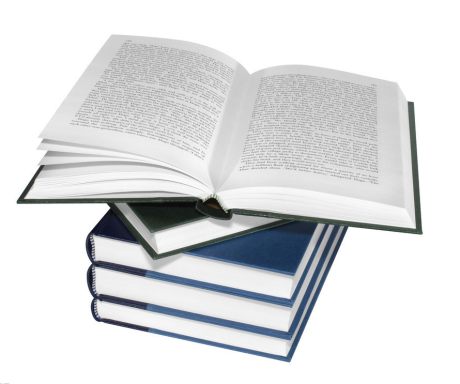 图书馆利用
如何归还图书
请到西山教学区图书馆1楼总还书处归还图书。
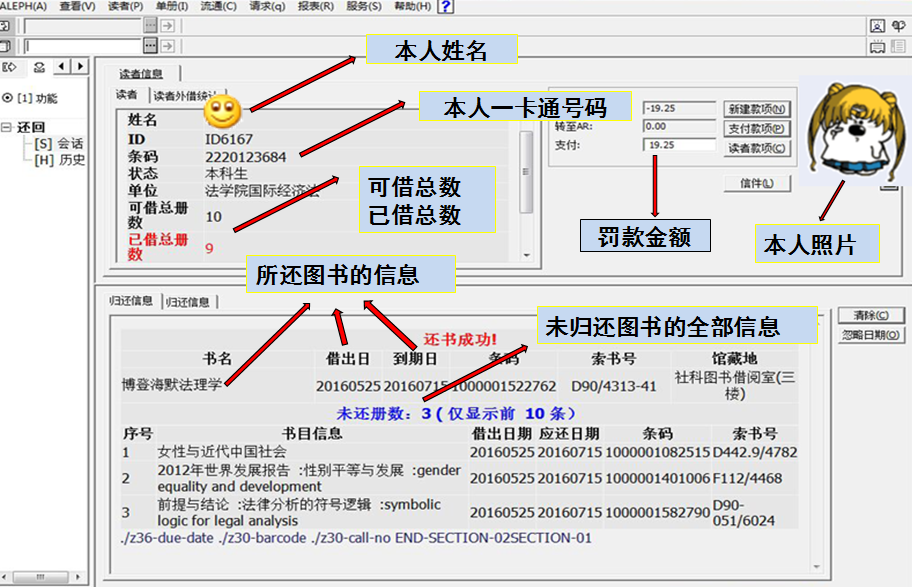 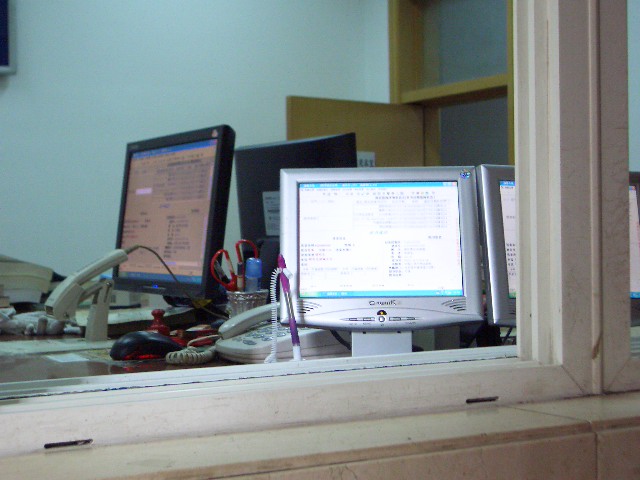 还书处设置了双屏显示系统，为避免归还图书时出现差错，请同学利用外屏进行核查和确认。
《图书馆利用》----文献的揭示
如何复制随书光盘
西山教学区图书馆收藏有随书光盘，可以办理复制手续。

在图书馆主页提供的“书刊附盘下载”链接中的两个光盘库中进行检索和下载。

 不是所有的图书都附带光盘。
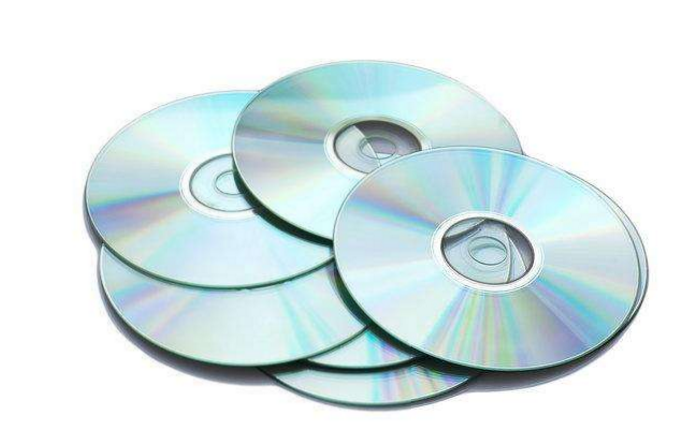 图书馆利用
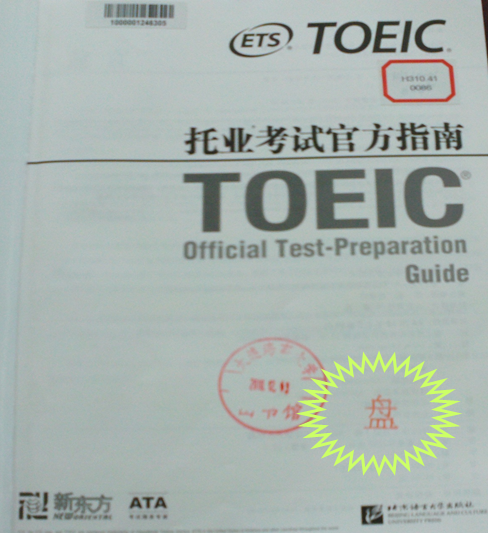 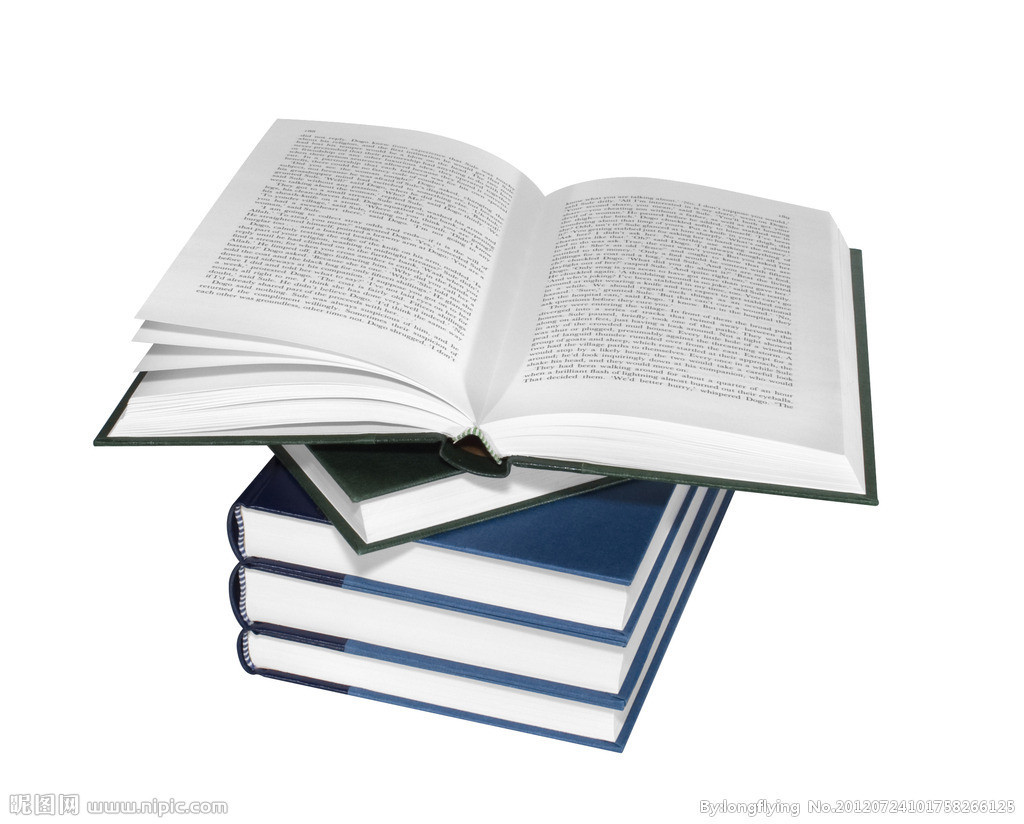 查找图书是否附有随书光盘的途径：看书名页是否盖有“盘” 的印章。
图书馆利用
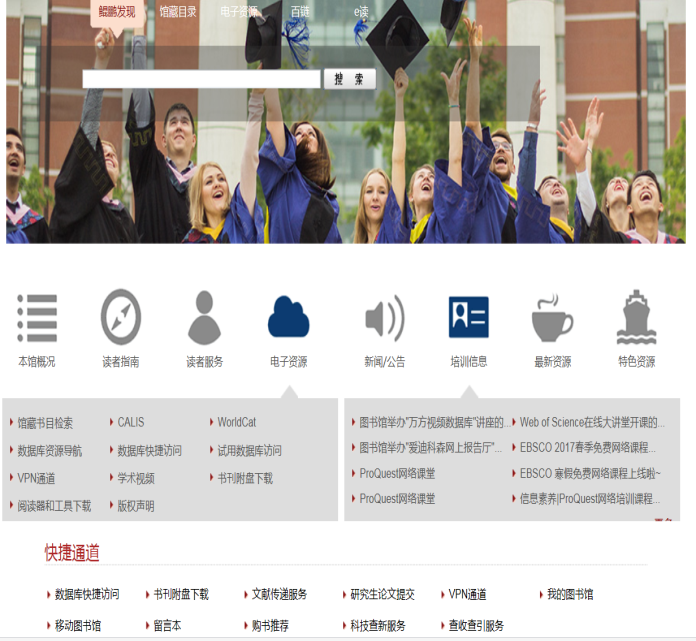 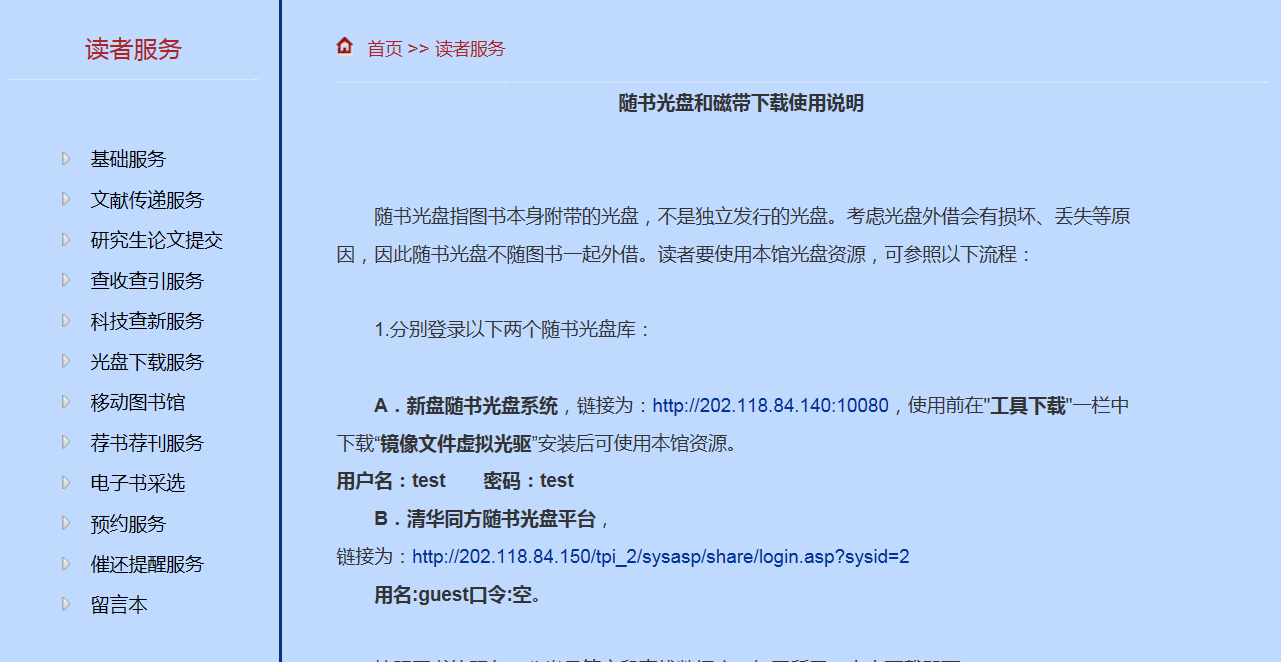 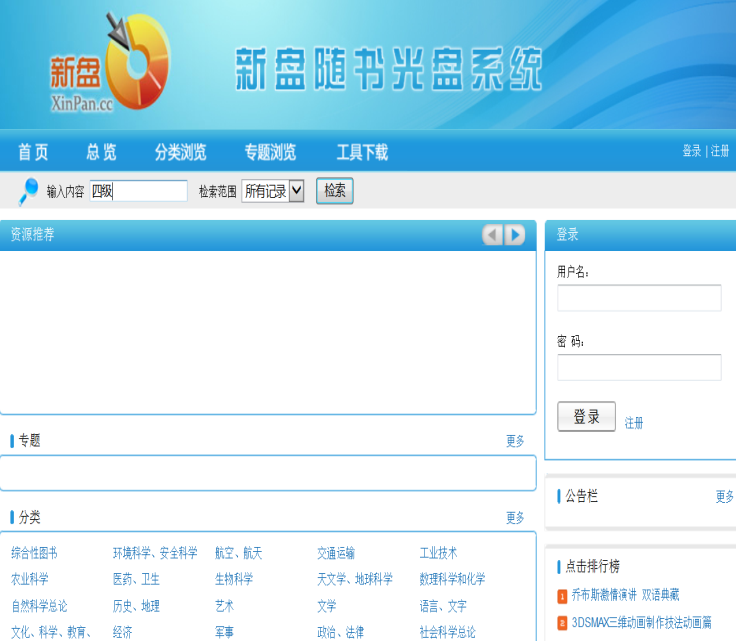 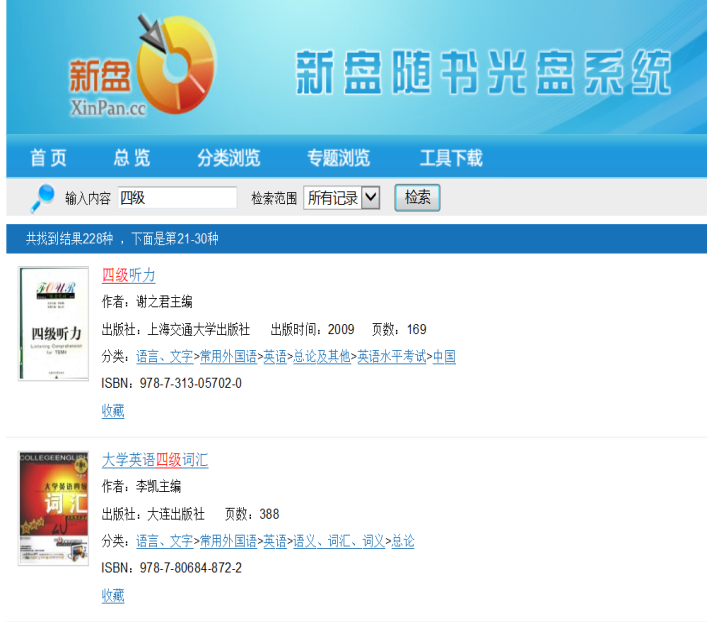 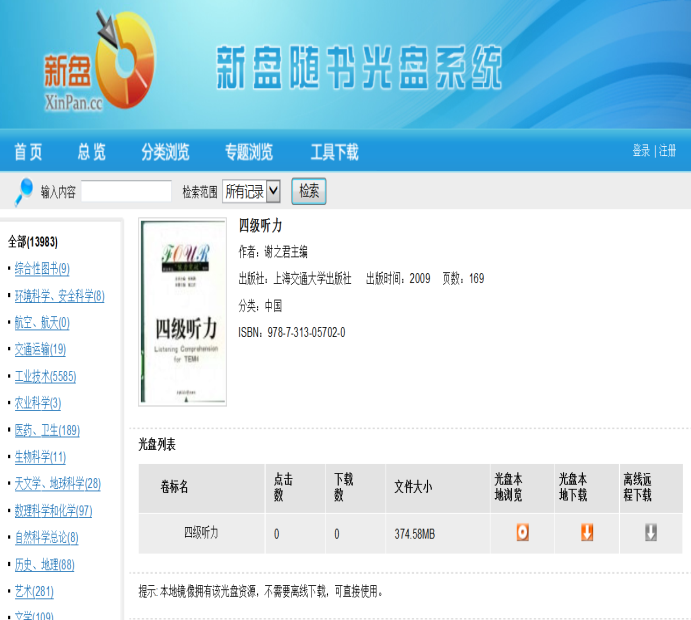 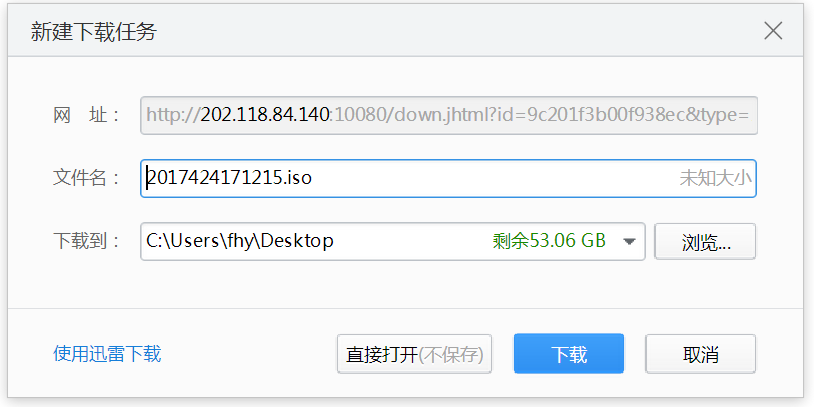 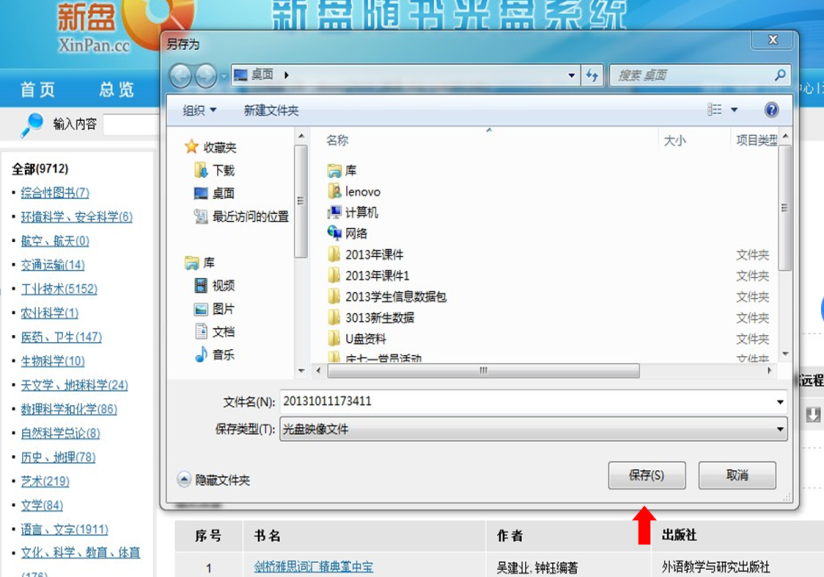 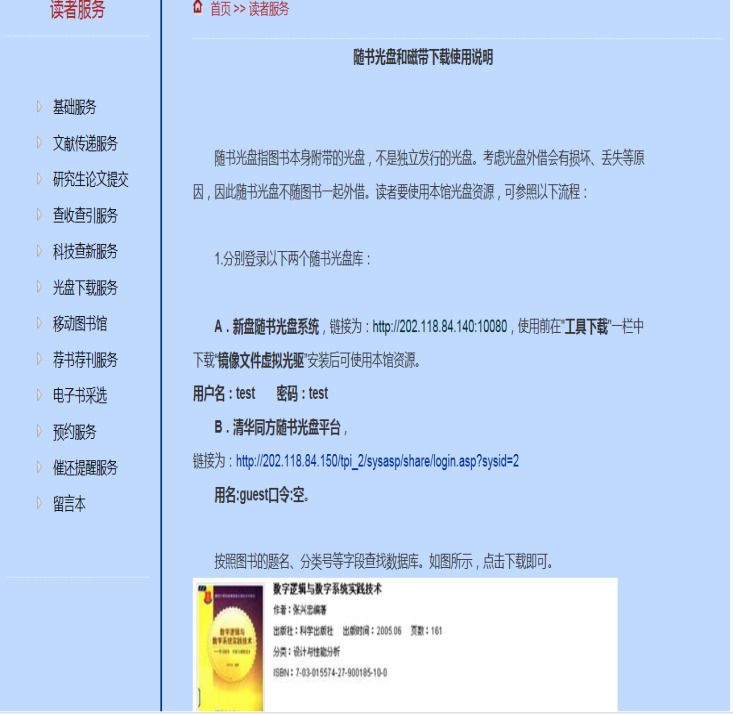 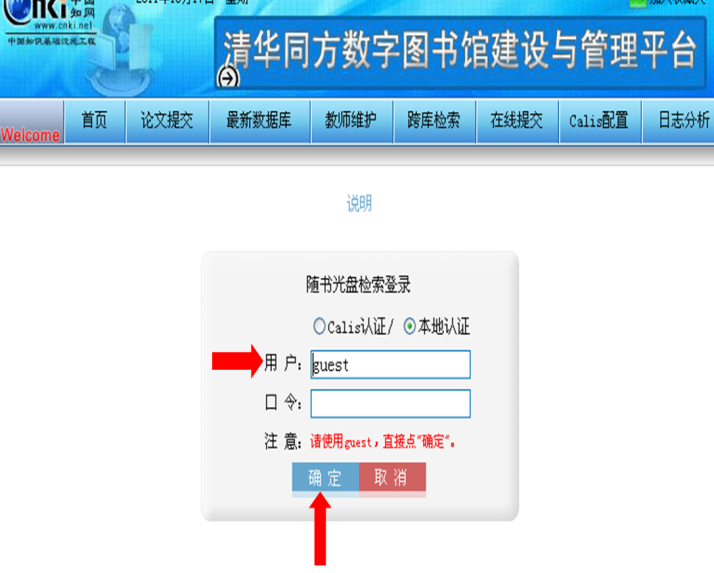 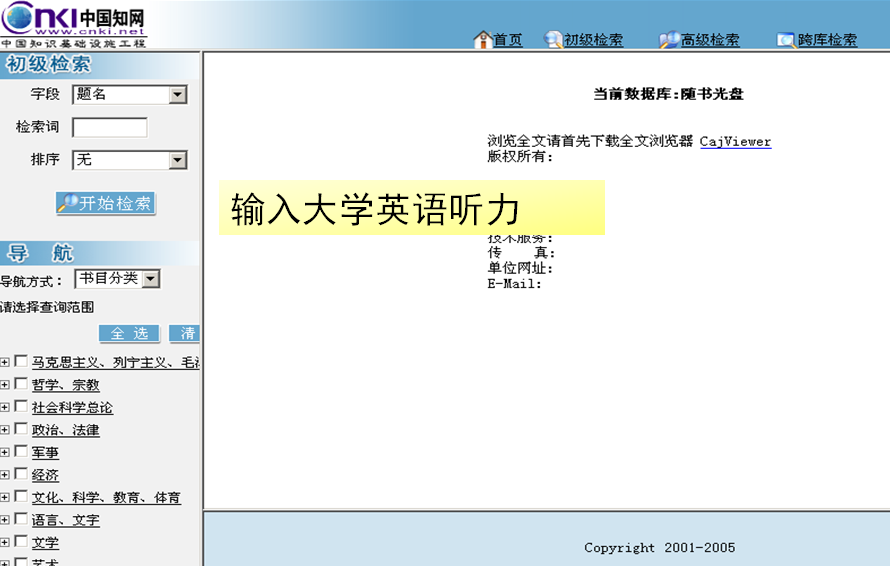 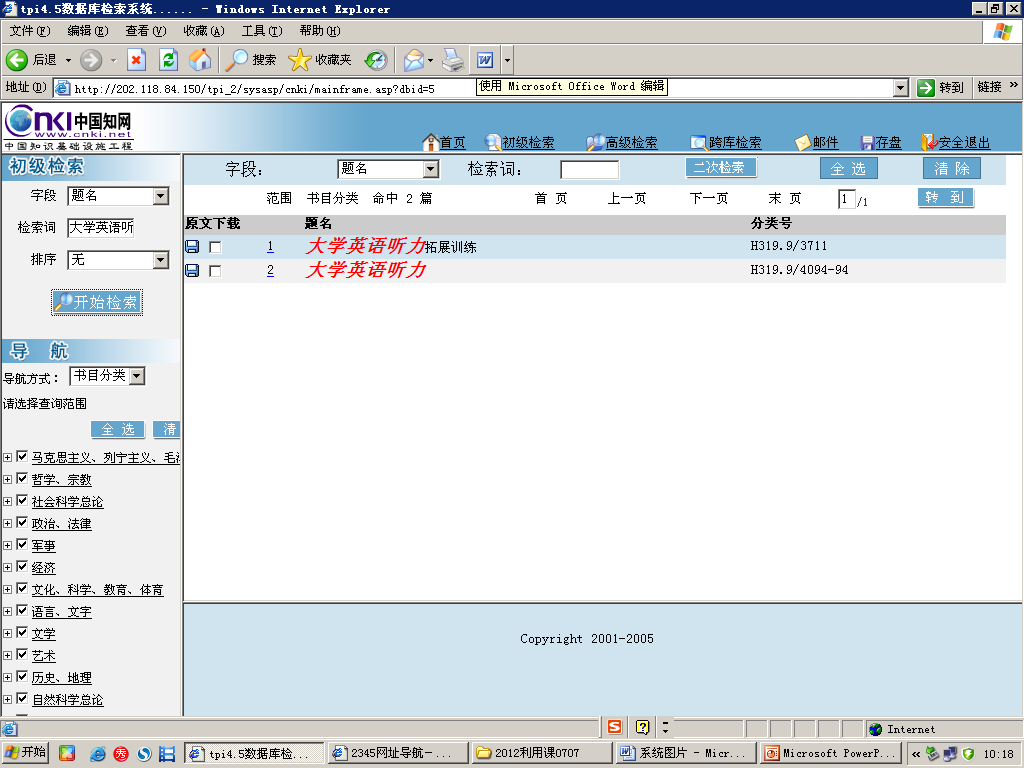 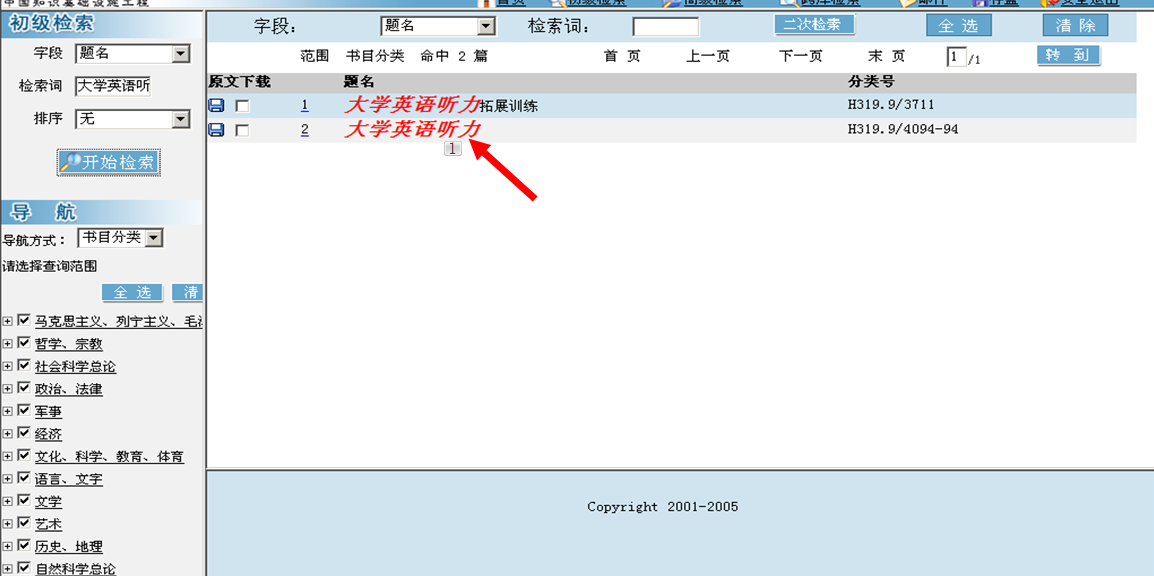 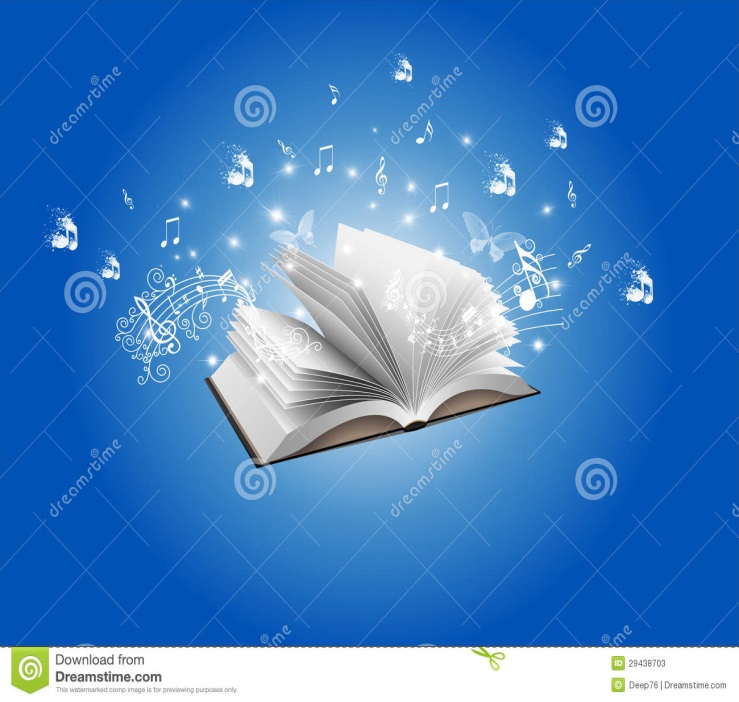 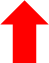 选择检索范围
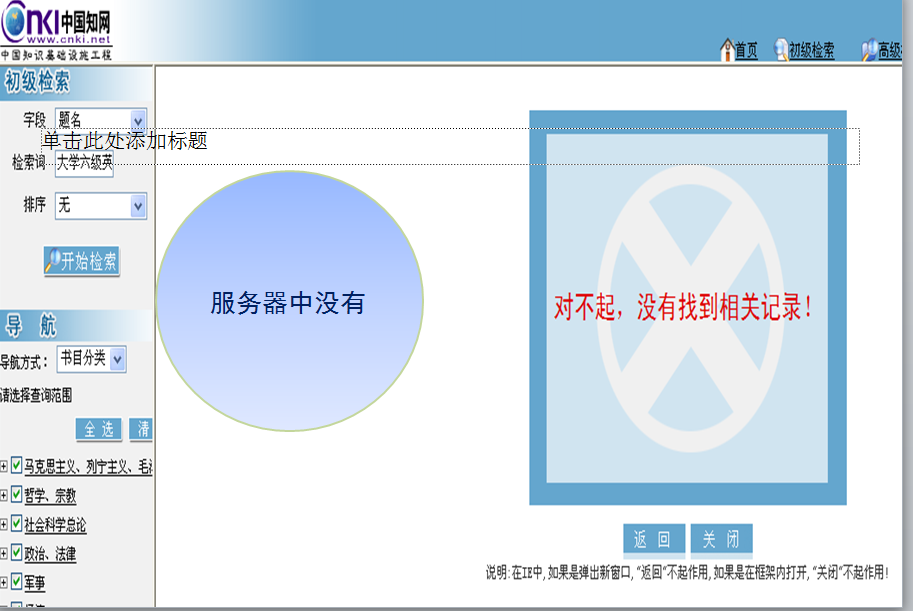 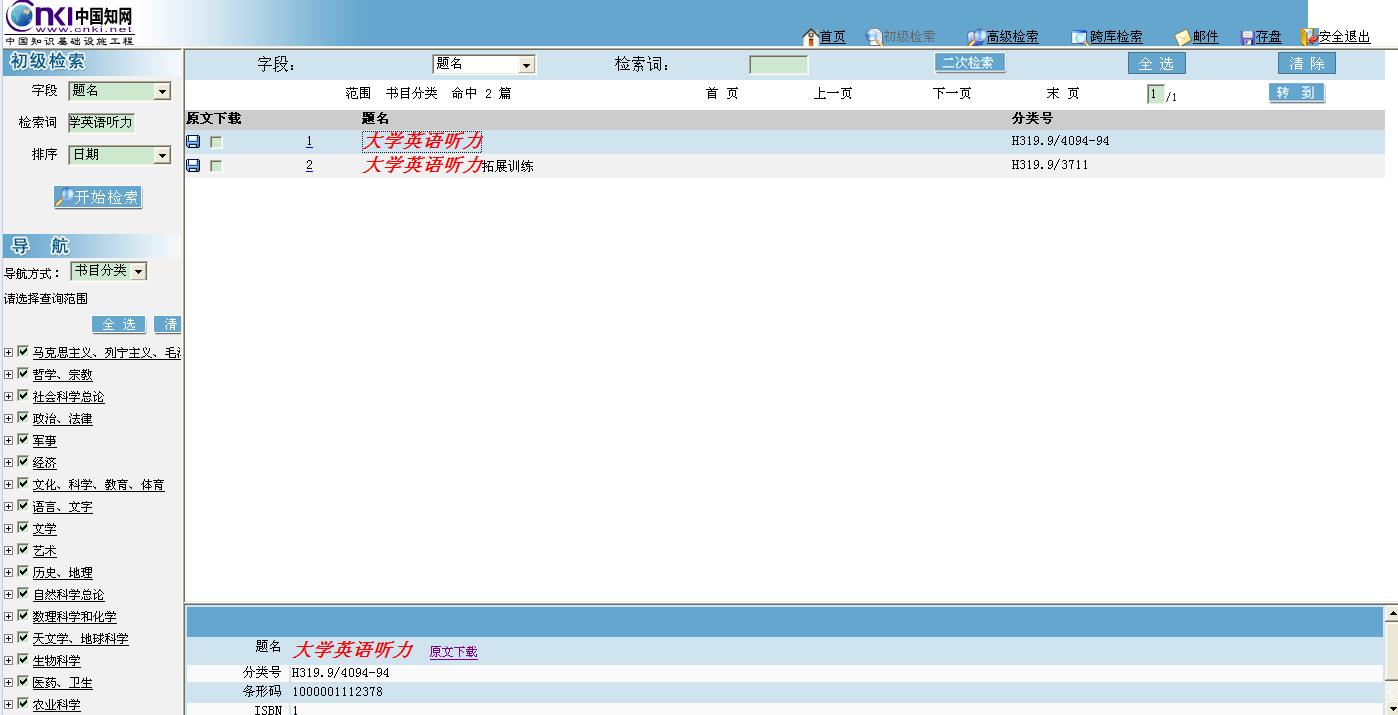 如果服务器中有，点击原文下载
提出申请
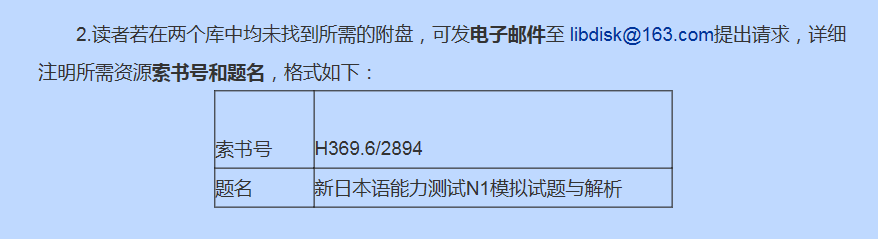 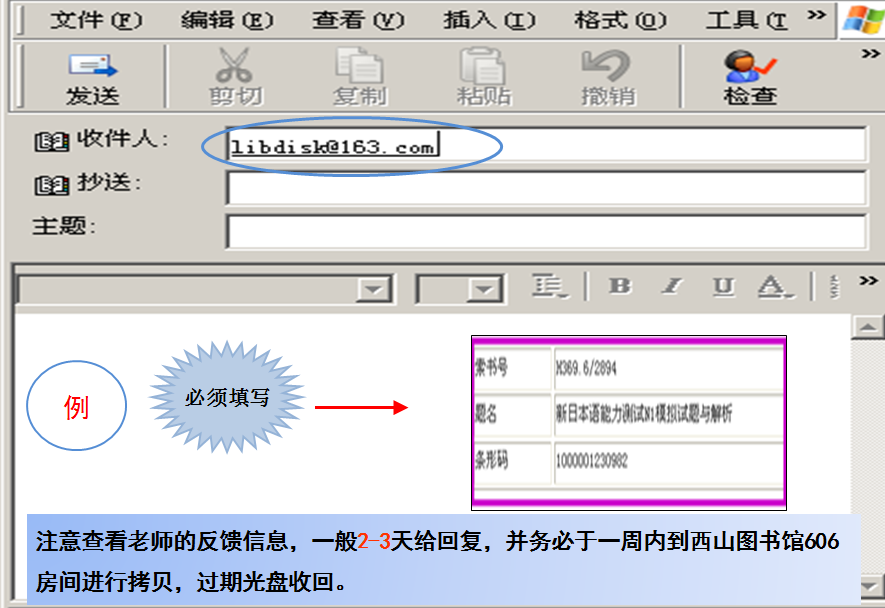 小结：随书光盘下载过程：
1.首先，在书名页上查找是否购买了这本书的光盘；
2.如果有购买，我们点击图书馆主页上的“随书光盘下载”，就用“新盘随书光盘系统和清华同方随书光盘平台”两个光盘库查找；
如果有，请下载；没有，请利用libdisk@163.com 这个信箱，填写好书名、索书号和工作人员取得联系。2-3个工作日收到回复后，读者一周内请携带U盘到西山教学区图书馆606室复制光盘。
图书馆利用
如何办理文献复印
西山教学区图书馆1楼106室、东山教学区图书馆后1楼西侧设有文献复印中心。
如需复印图书馆阅览室的图书、期刊，请在各楼层入口处办理复印手续，再到复印中心复印文献。
个人文献可直接到各复印中心办理复印业务。
图书馆利用
如何预约图书
进入图书馆主页，点击“我的图书馆”。
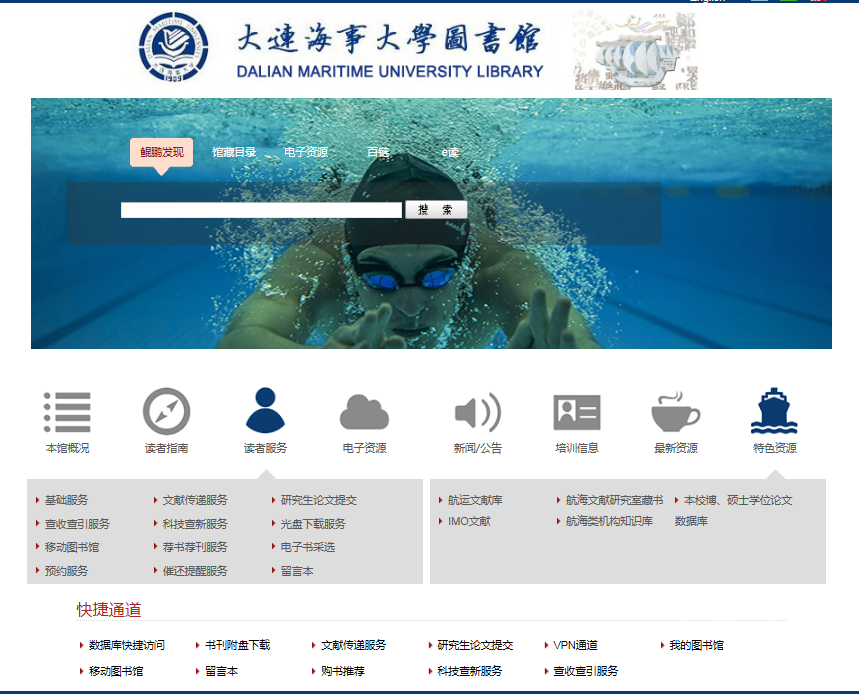 图书馆利用
进入“数字校园”登录页面，按照说明登录
进入个人信息页面后，填写并完善“个人设置”
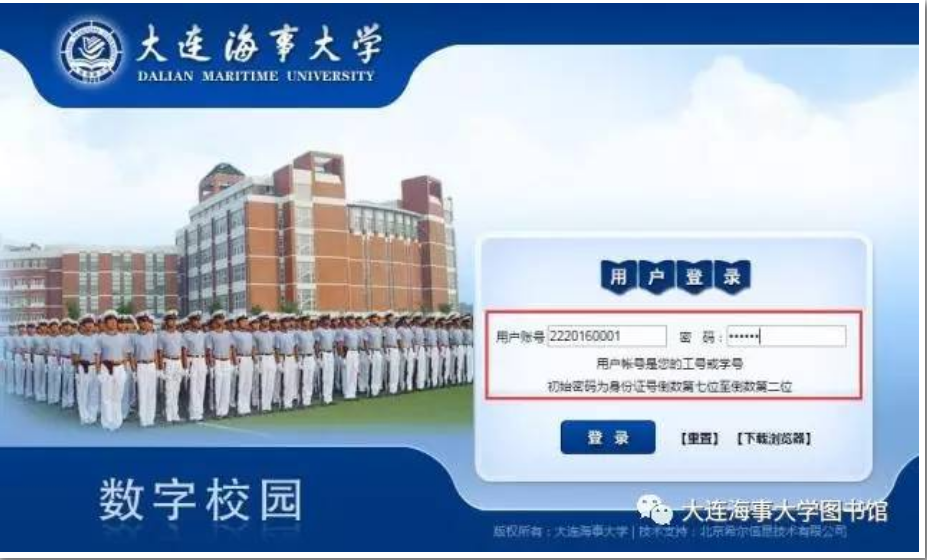 最重要的是：先填写“我的电子邮件”，再点击“更新”进行更新保存。  
填写电子邮件的好处有很多：每次预约成功后，一旦外借的图书被归还，系统会按照排队顺序发送邮件通知给你。  
除此之外，还会收到图书到期和过期的提醒邮件。
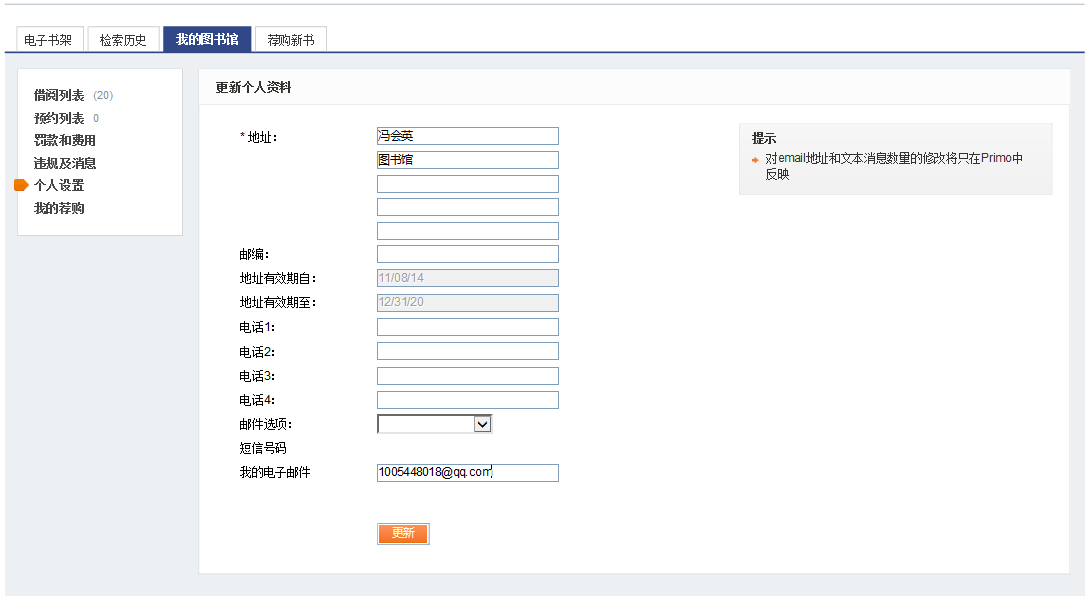 图书馆利用
温馨小提示：
“个人设置”信息填写好后，就可以开启预约操作了！
 网页，微信和移动图书馆APP三种预约途径任你选！
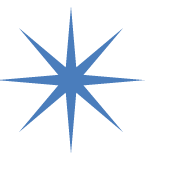 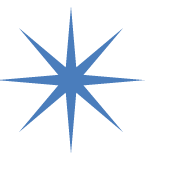 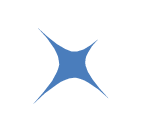 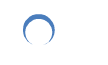 图书馆利用
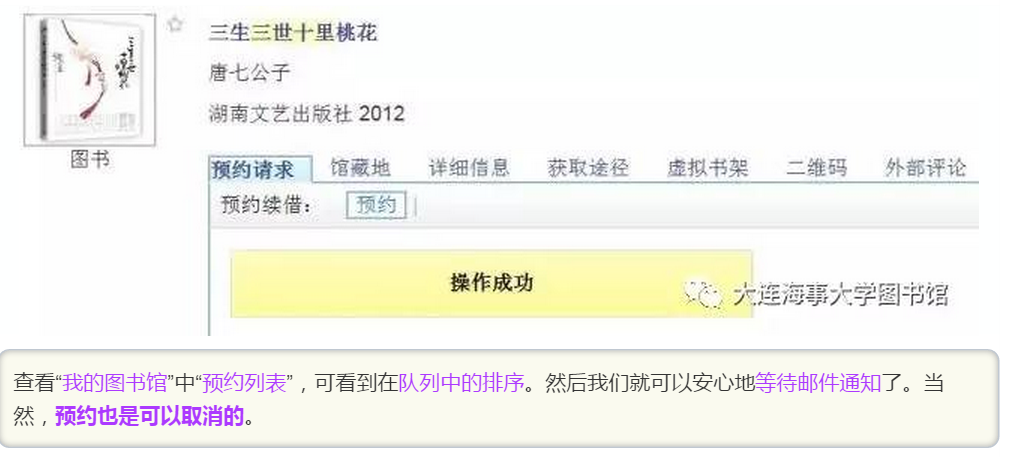 图书馆利用
网页预约
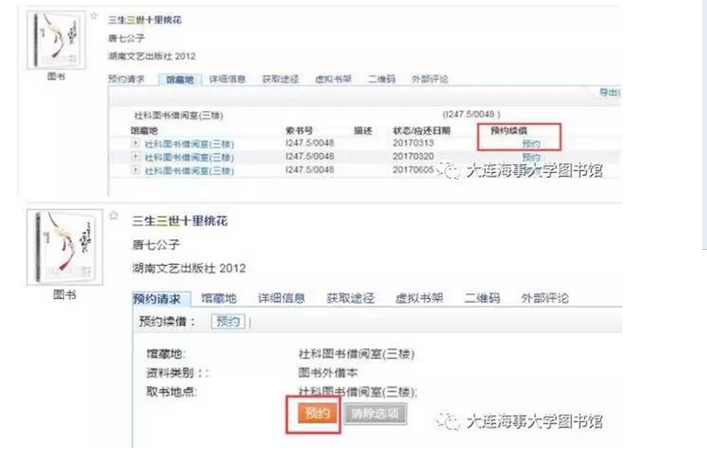 图书馆利用
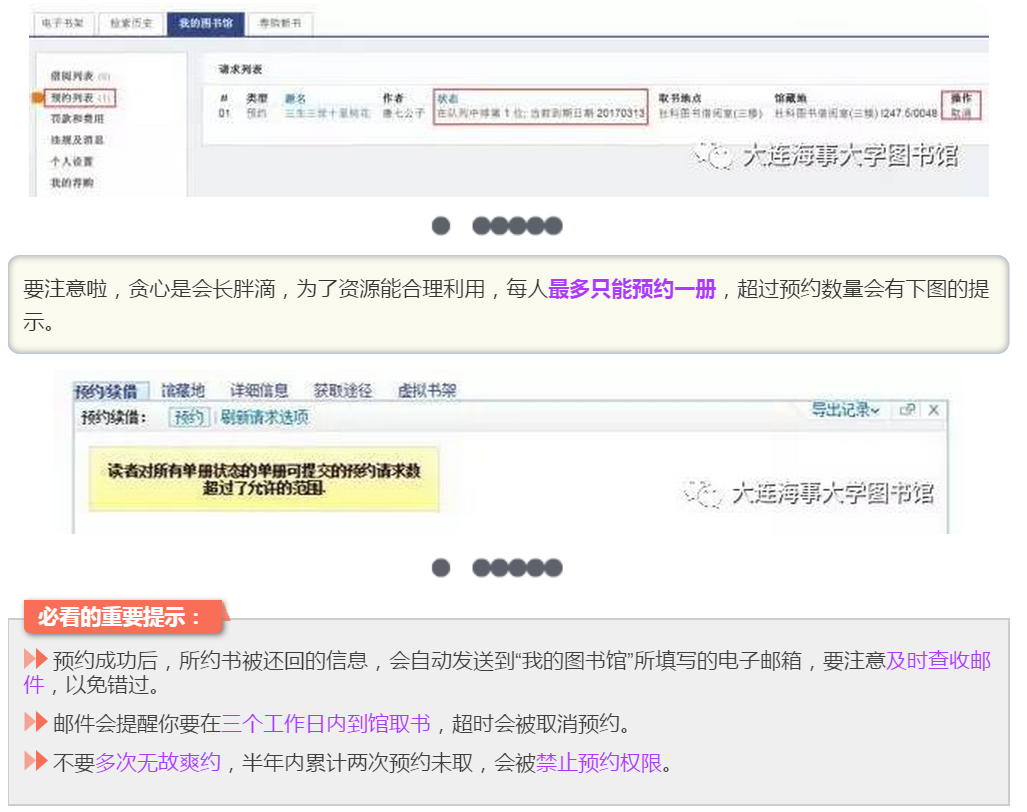 图书馆利用
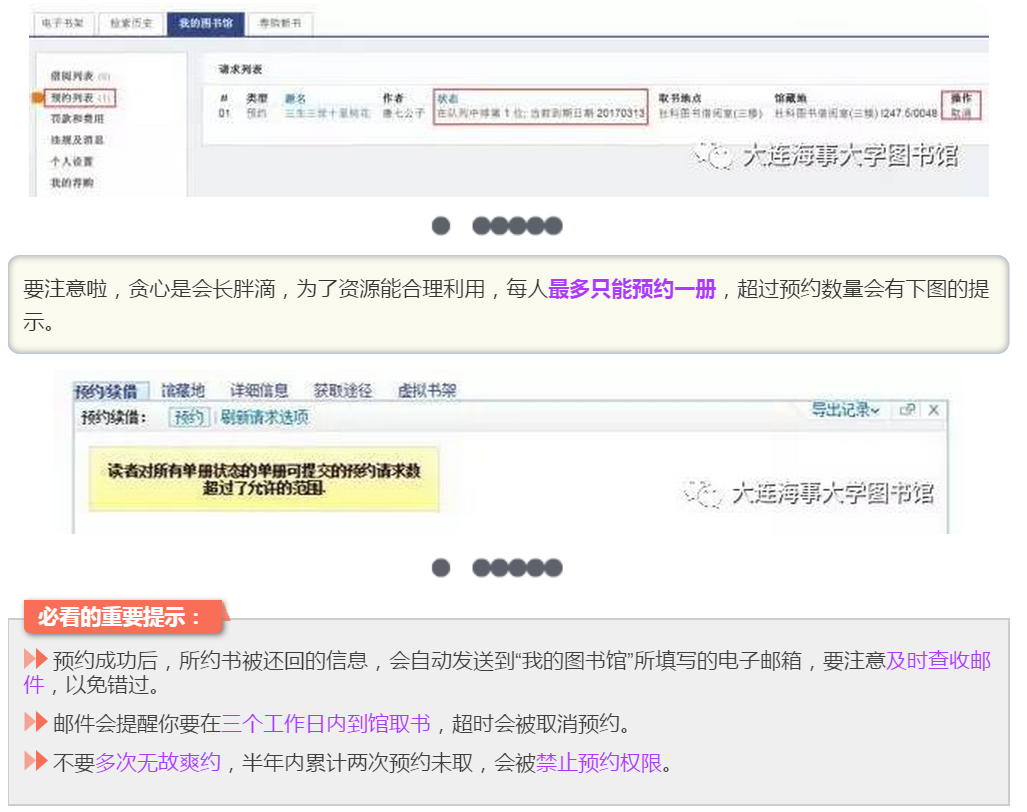 图书馆利用
微信
通过“大连海事大学图书馆”的公众号，在“资源”--->“我要找书”中进行“馆藏检索”，输入书名，就有“预约”等你去点！
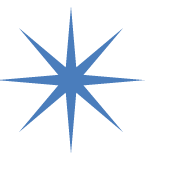 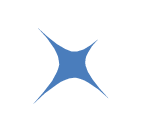 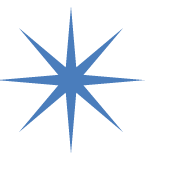 图书馆利用
移动图书馆APP
在“馆藏查询”中输入书名，即可看到预约按钮。
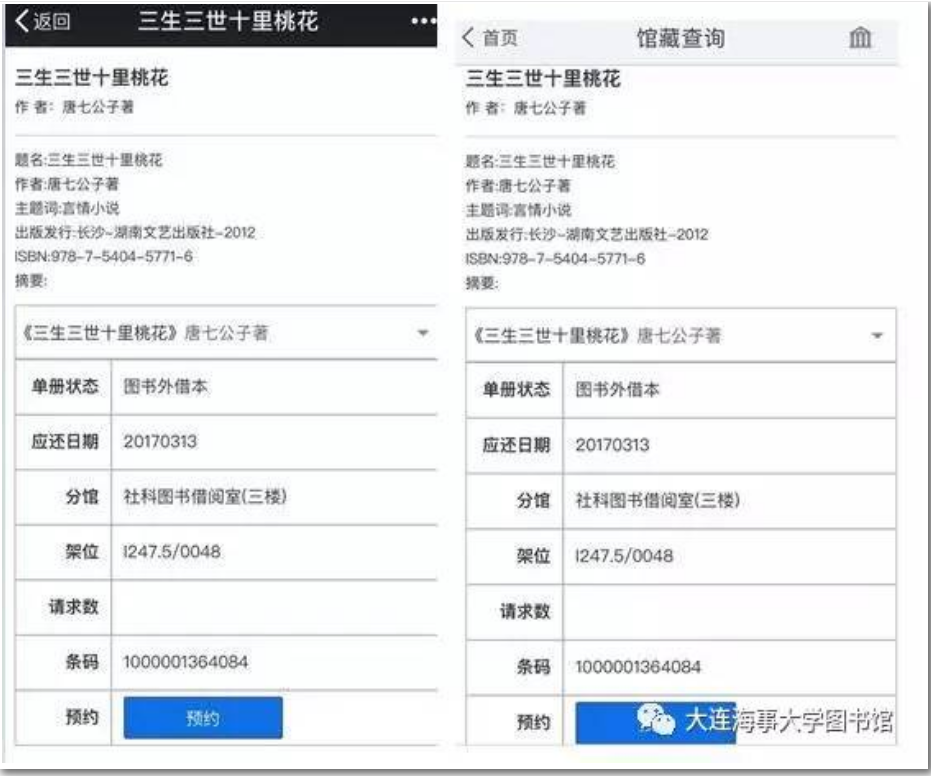 图书馆利用
如何利用还书箱
  还书箱是为了便利读者在总还书处不开放时还书而设立，总还书处开放时，读者须到总还书处归还图书；
  读者若使用还书箱归还逾期、划线、污损等情形的图书，图书馆将按规定收取相关费用，以欠款方式计入个人账户；
  无法投入还书箱的图书、带附件的图书须到总还书处归还，若还书箱已满，请勿再行投入，若放置箱外我们将不按归还图书处理。
 使用还书箱归还的图书，还书日期以下一个开馆工作日认定。
  还书箱仅限归还西山校区图书馆外借图书。
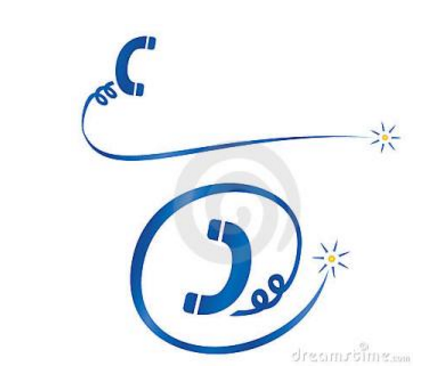 其 他
***************
图书馆利用
家庭作业：欢迎新生来图书馆旅游
这个作业就是请同学们到图书馆书库“旅游”一次。请带上一个笔记
本、一支笔到图书馆三楼、四楼书库，从第一大类开始，把图书馆22
大类的图书游览一遍。游览过程中，记下你感兴趣的书名和你认为你
应该读的书名。然后，你们会发现什么呢？要读的书很多，该读的书
很多，大学四年时间太短，学习的时间不够用，这样，你就不会百无
聊赖了。我们下一步要做的就是制定一个读书计划，当然，这个计划
是要不断调整的。千万不能乱读，因为时间不允许。
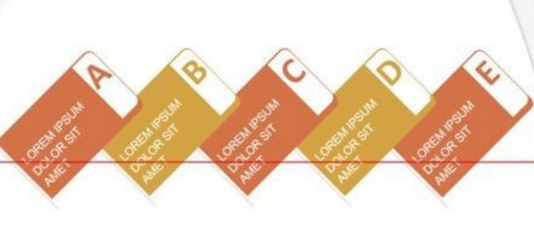 做义工和勤工助学
做义工：无报酬，加盖图书馆义工印章。
勤工助学：有报酬，图书馆为贫困学生提供有薪劳动。
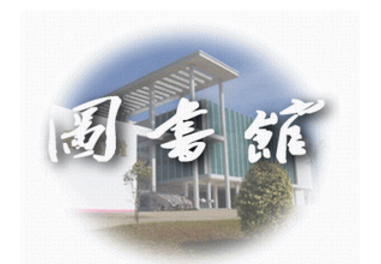 图书馆利用
图书馆常用联系电话
数据库检索、读者培训；文献传递、文献检索课：84725255 ；84725253
图书馆利用课：84728145 
博士、硕士论文提交：84725567
总还书台：84728122
随书光盘下载：84728140
读者意见和建议：84728267
流通部主任：84728145
东山阅览部主任：84729676
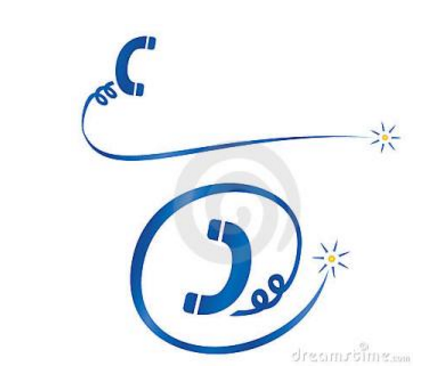 图书馆利用